Reception at Emscote 2021-22
With a full cohort of 60 children and a dedicated team of 9 staff
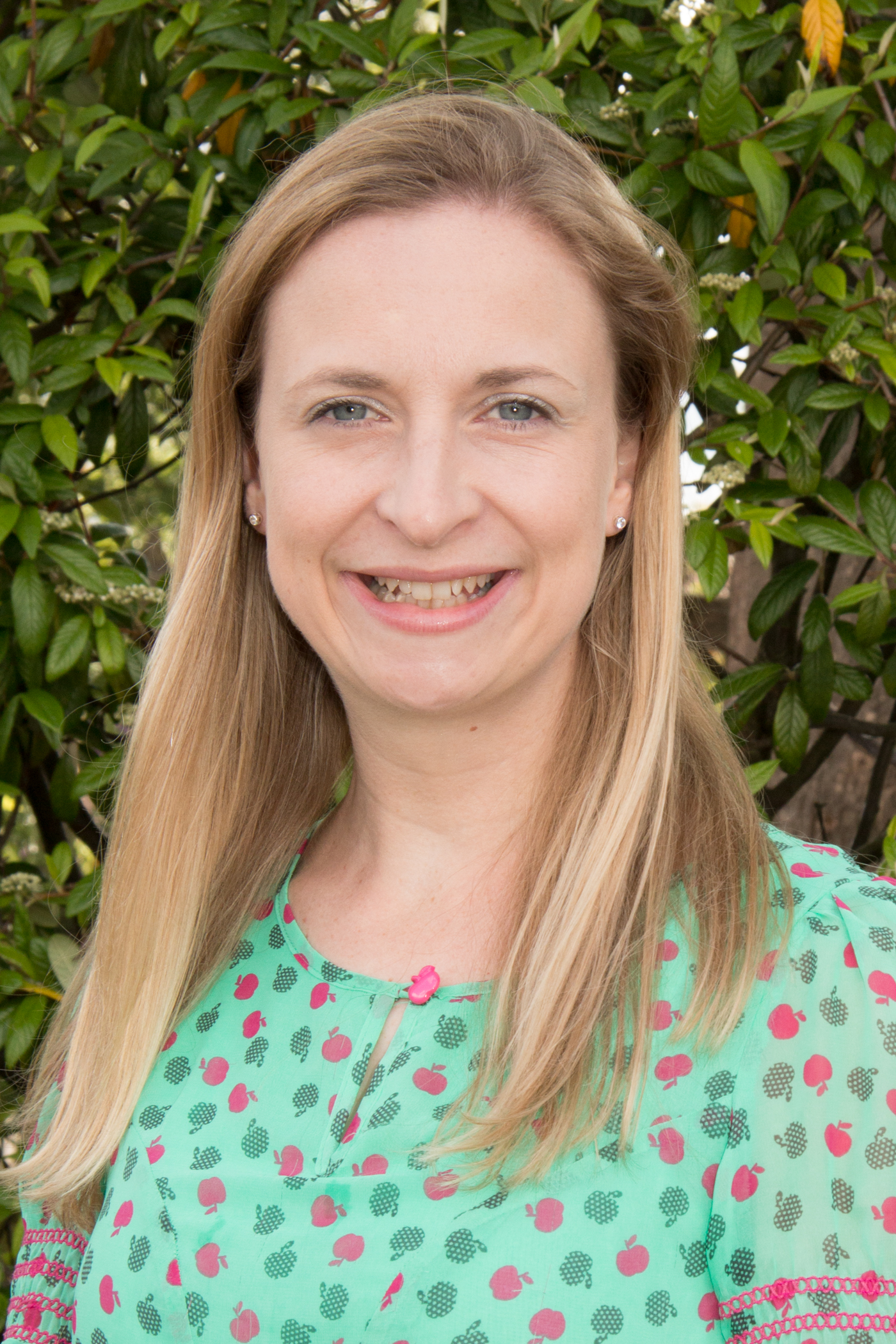 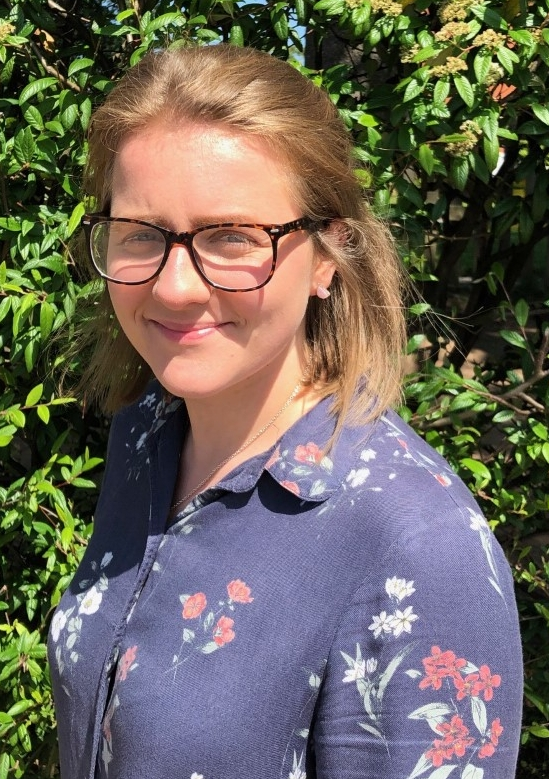 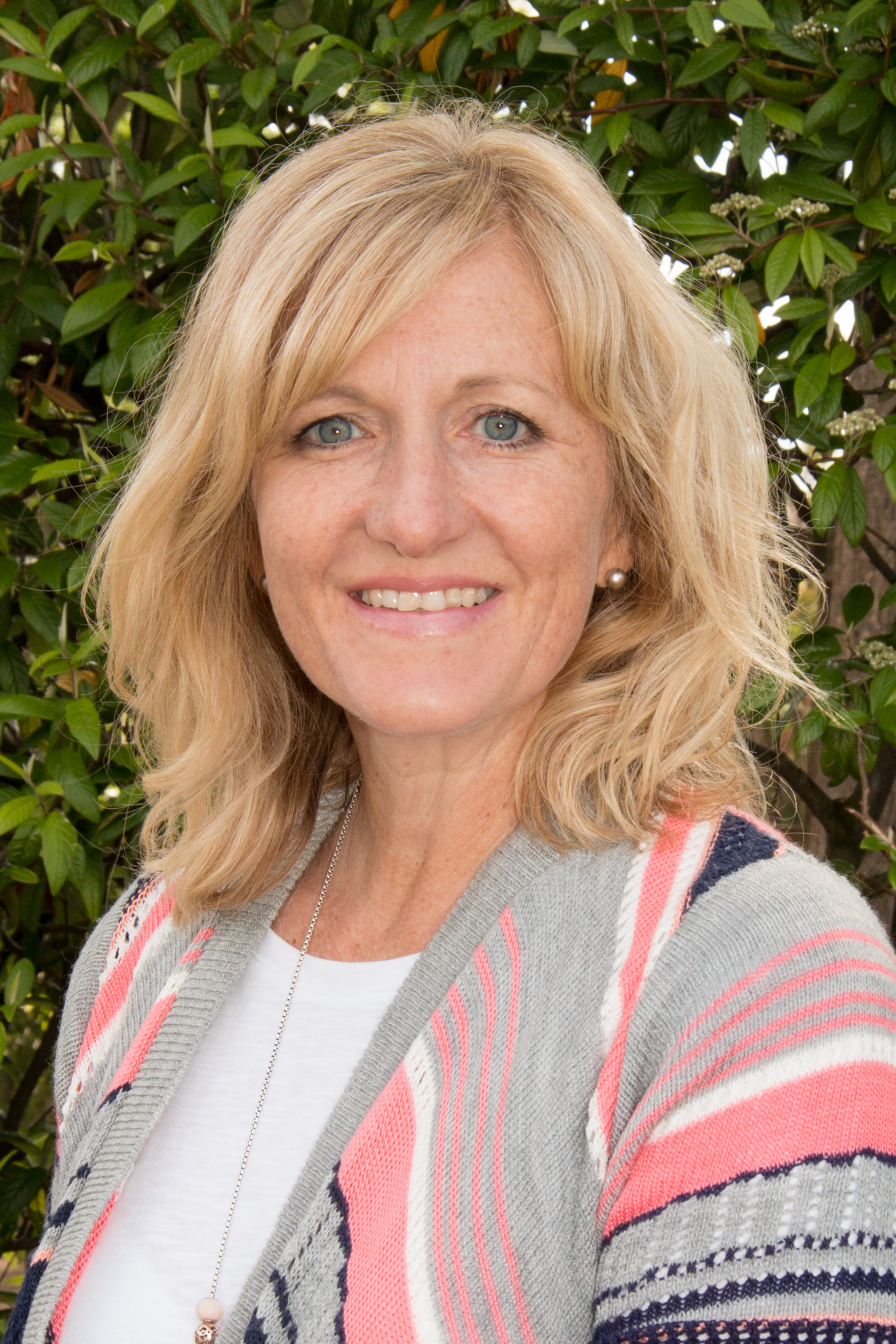 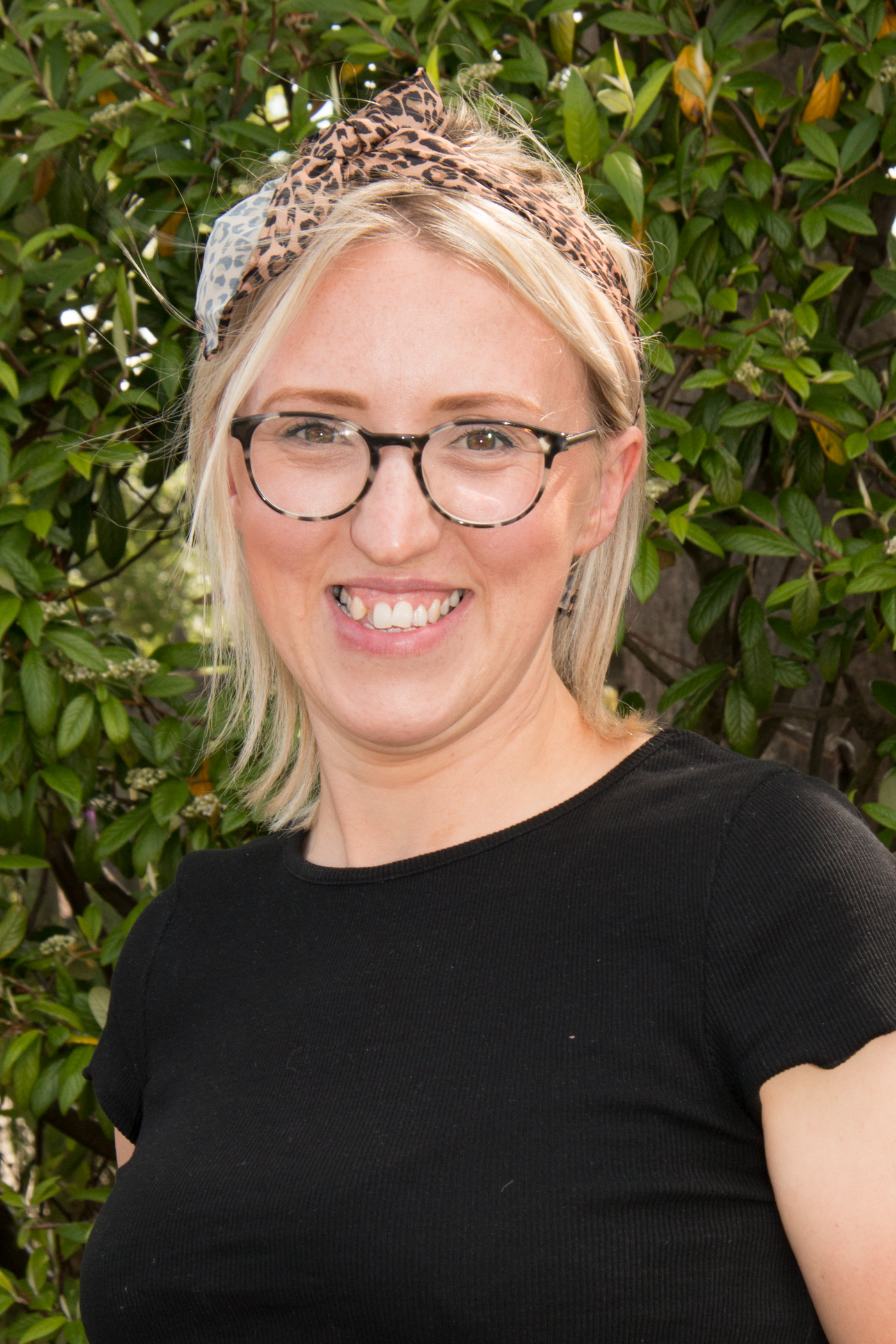 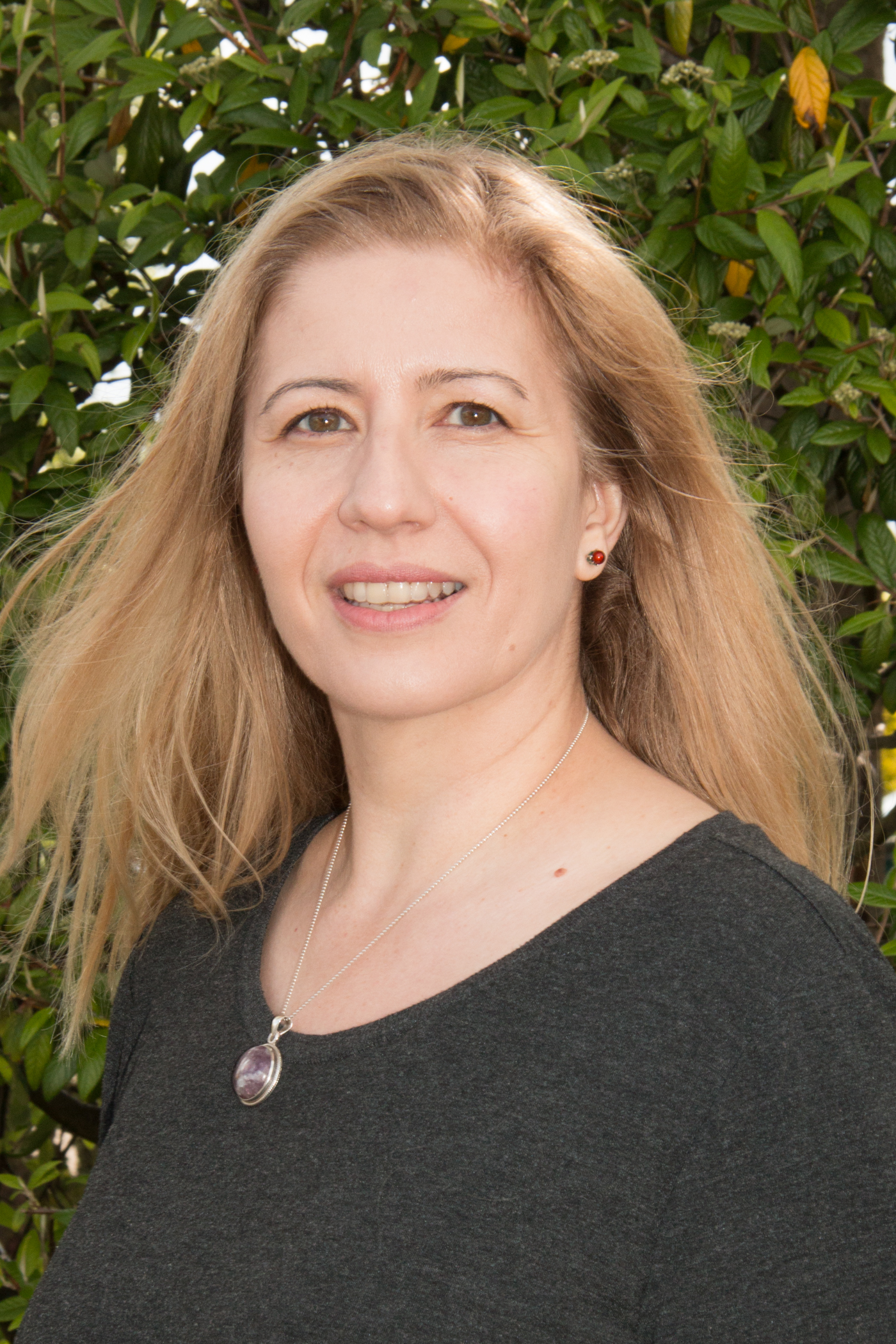 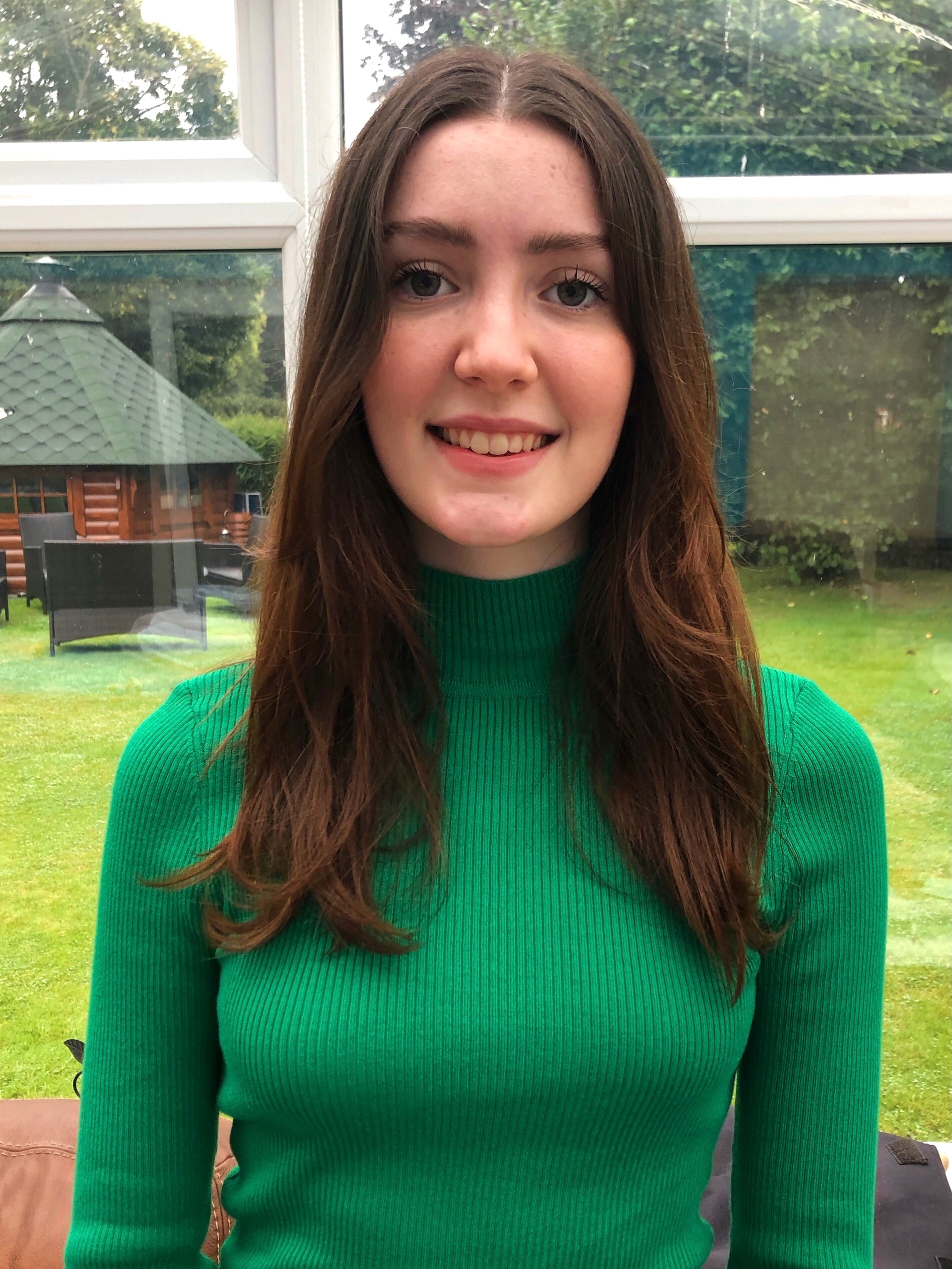 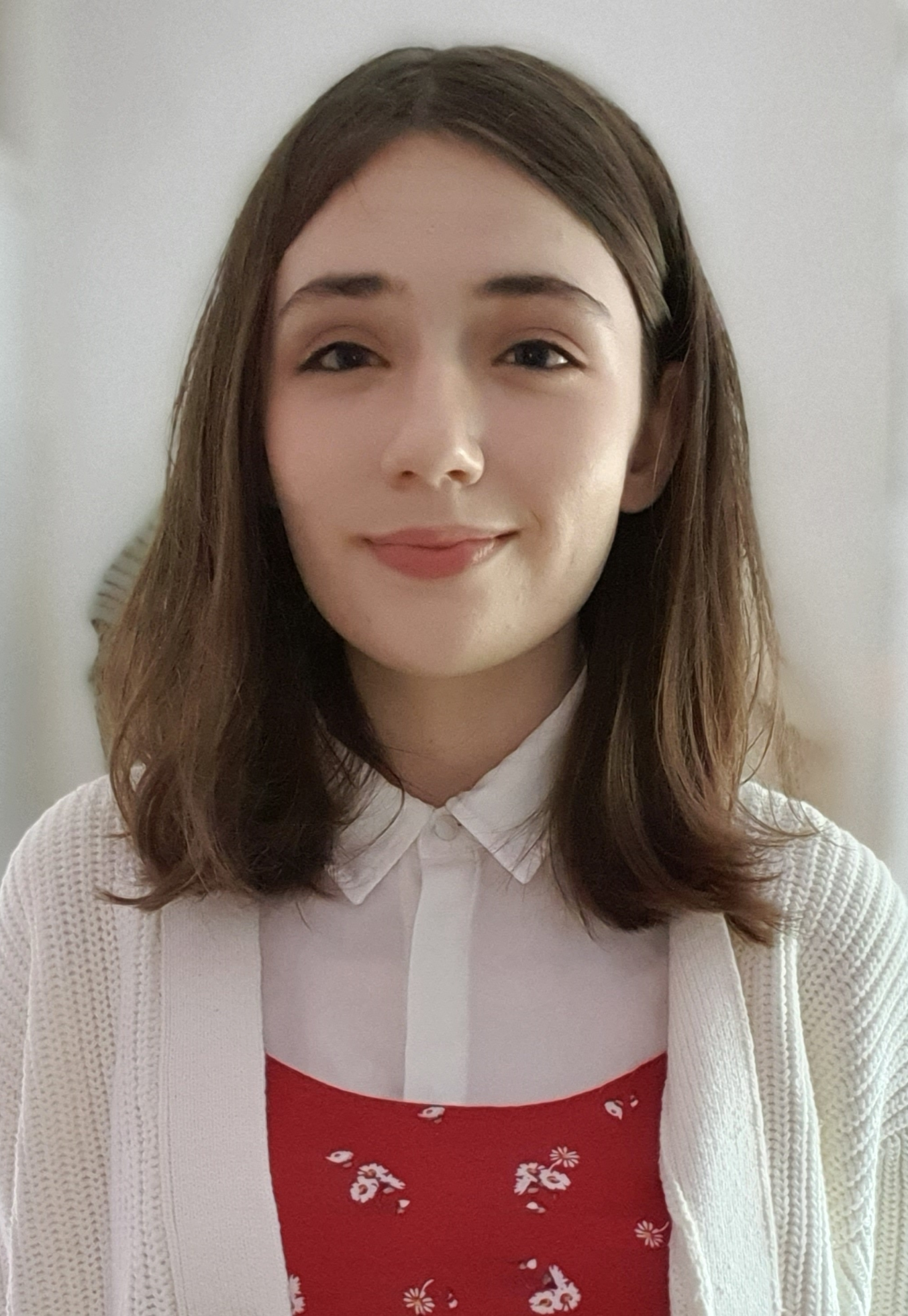 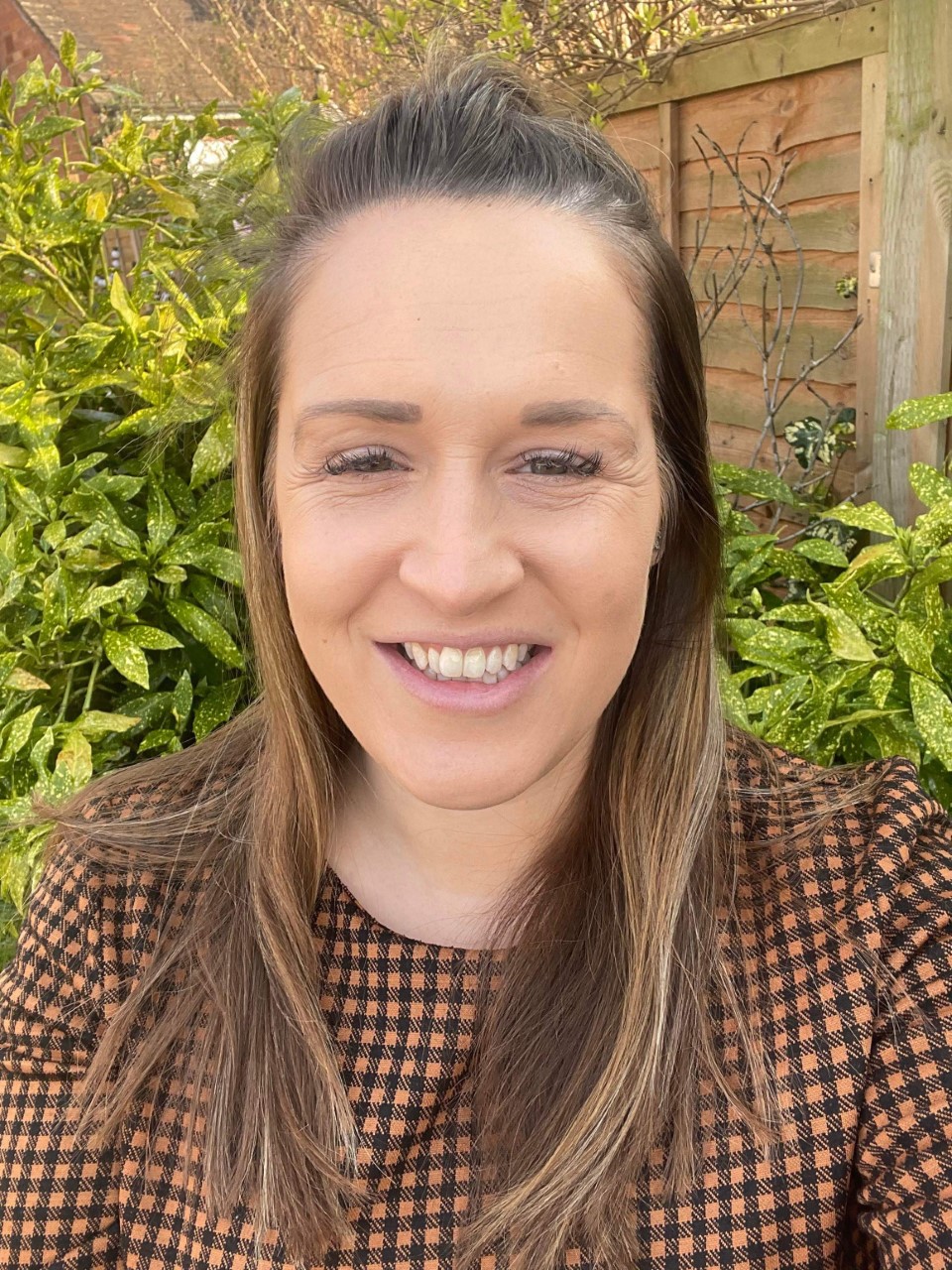 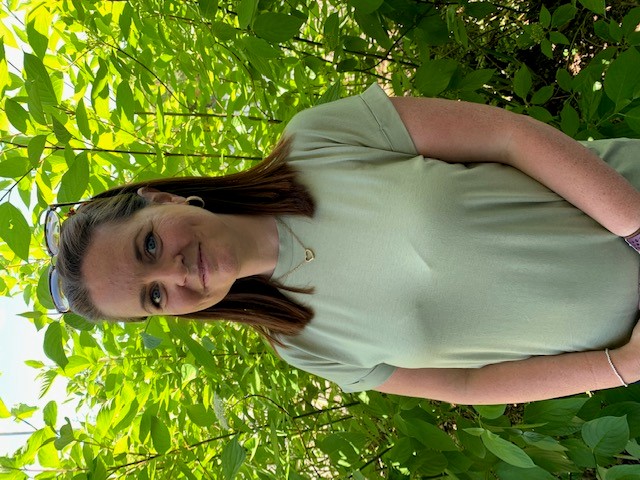 Welcome to Emscote Infant School!
We are really thrilled that you will be joining us in September. We will be in touch with lots more information, but for now thought you may enjoy seeing some of the exciting things you’ll get to do in Reception.
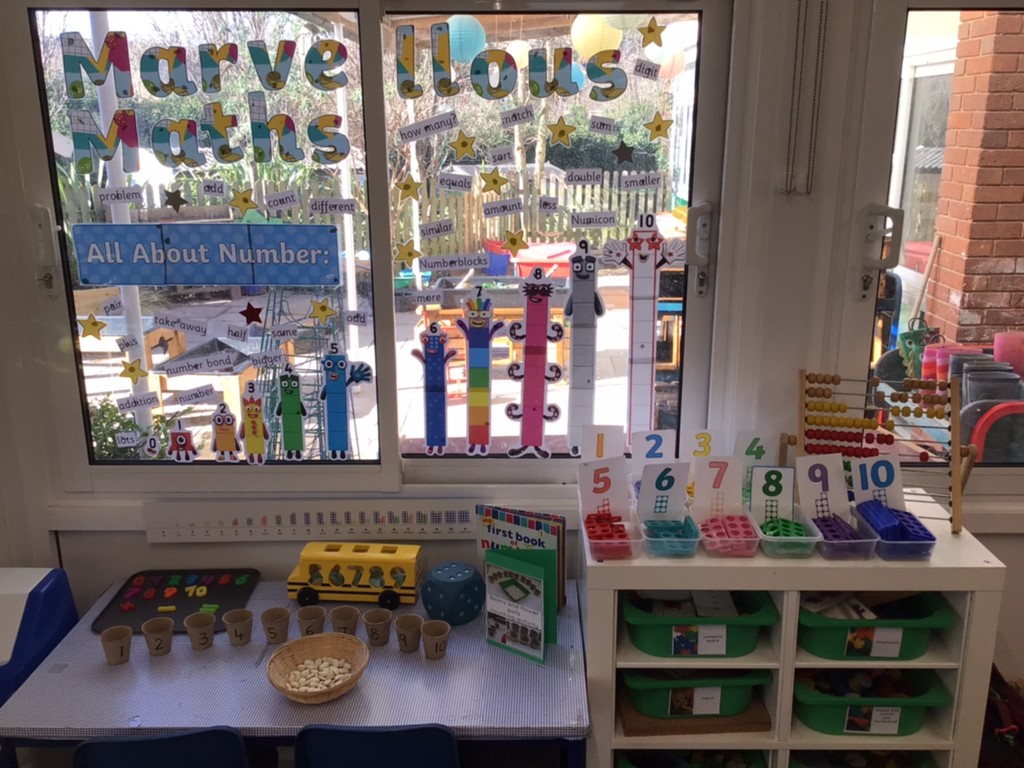 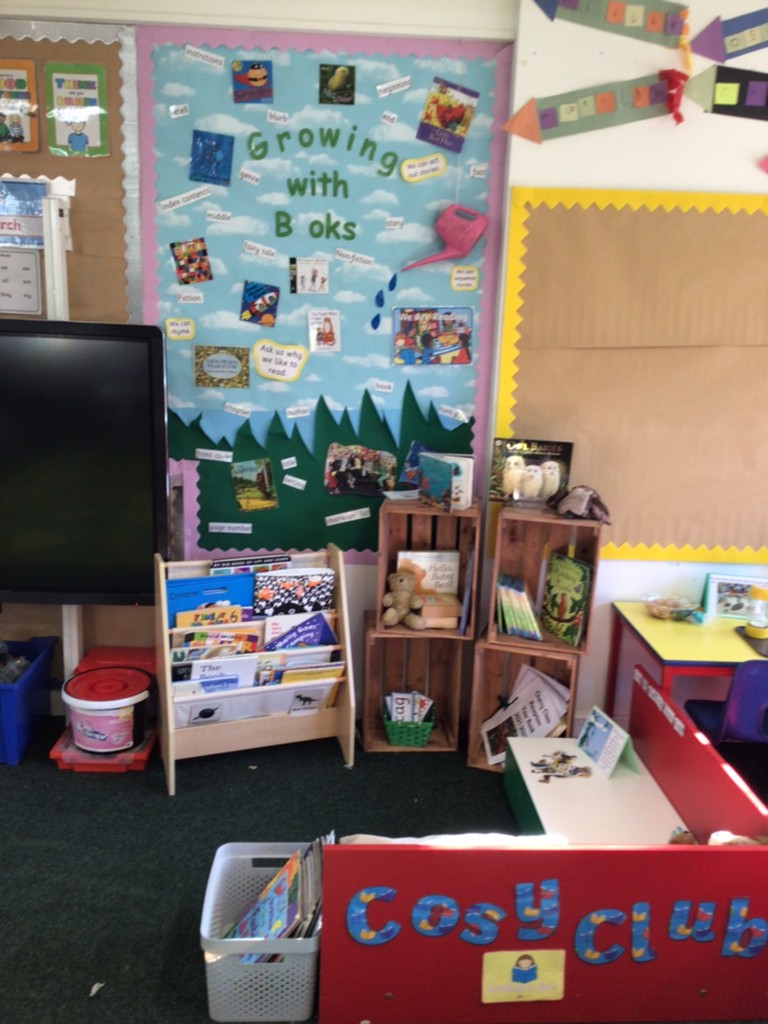 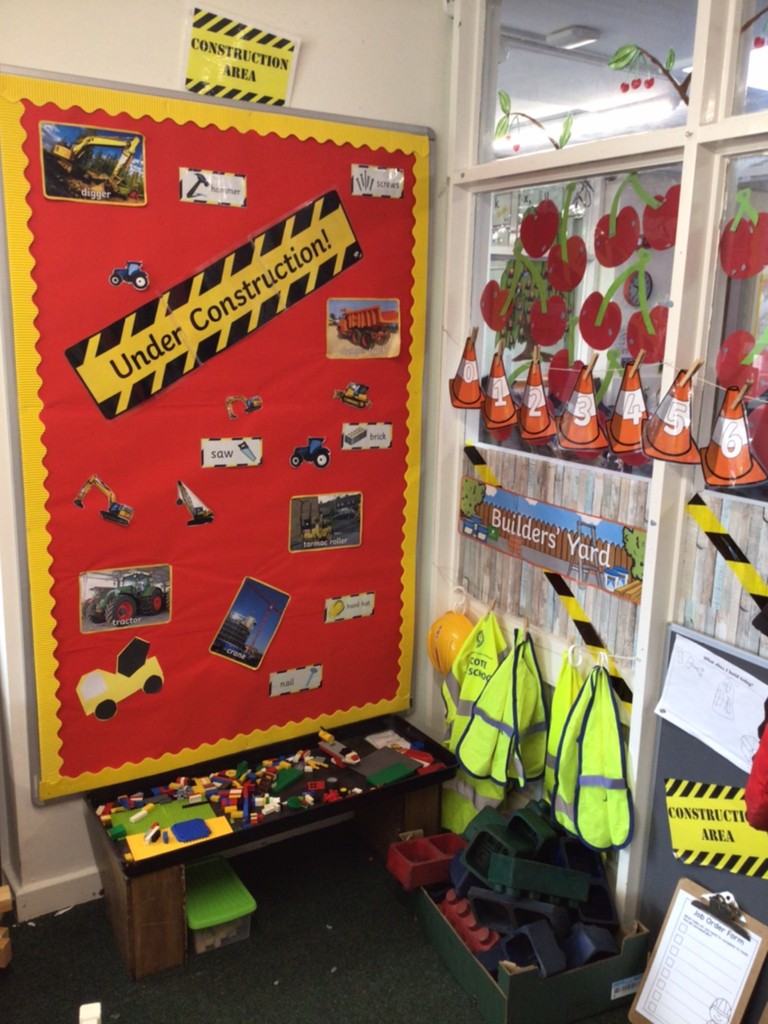 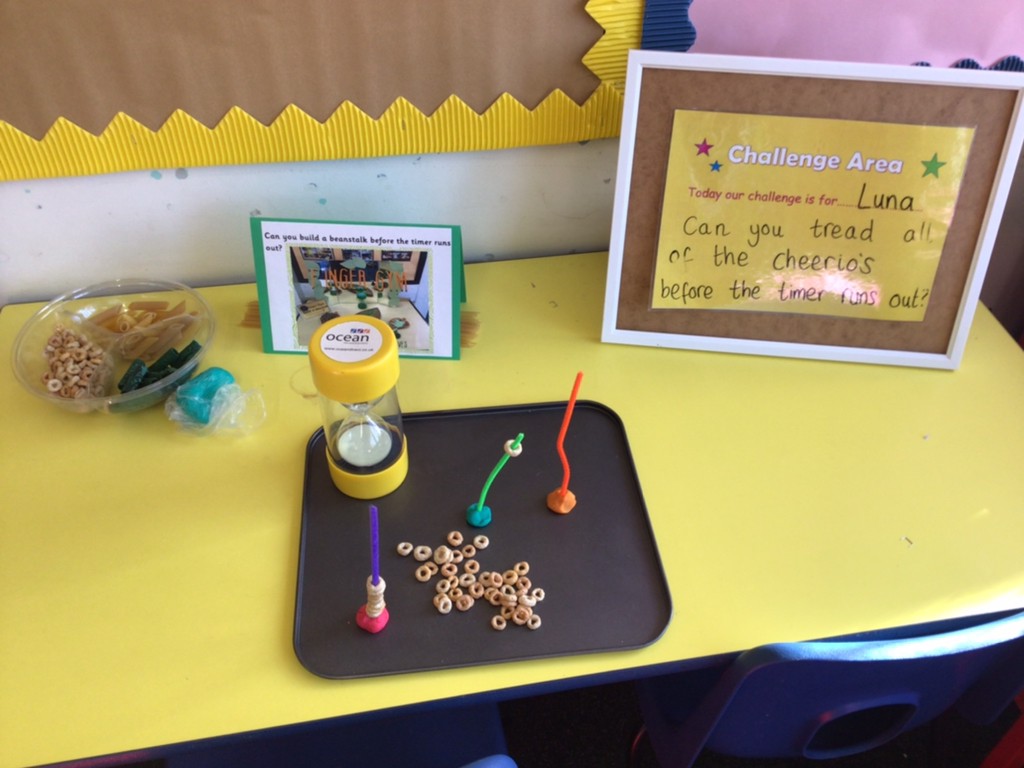 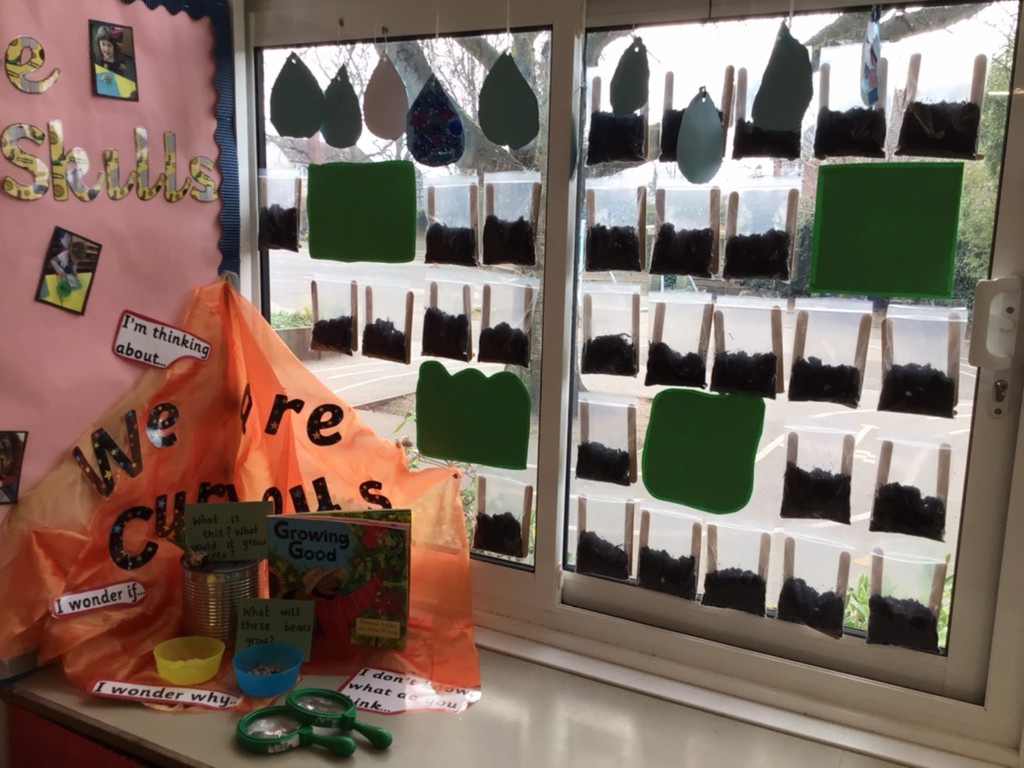 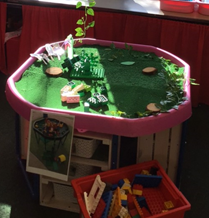 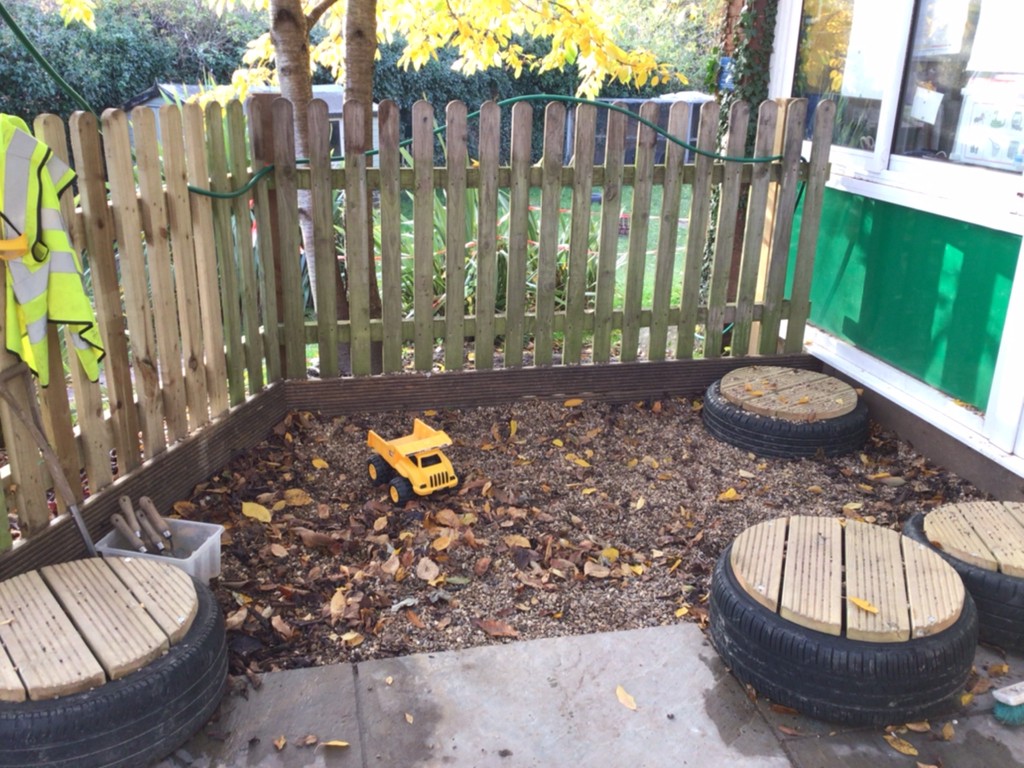 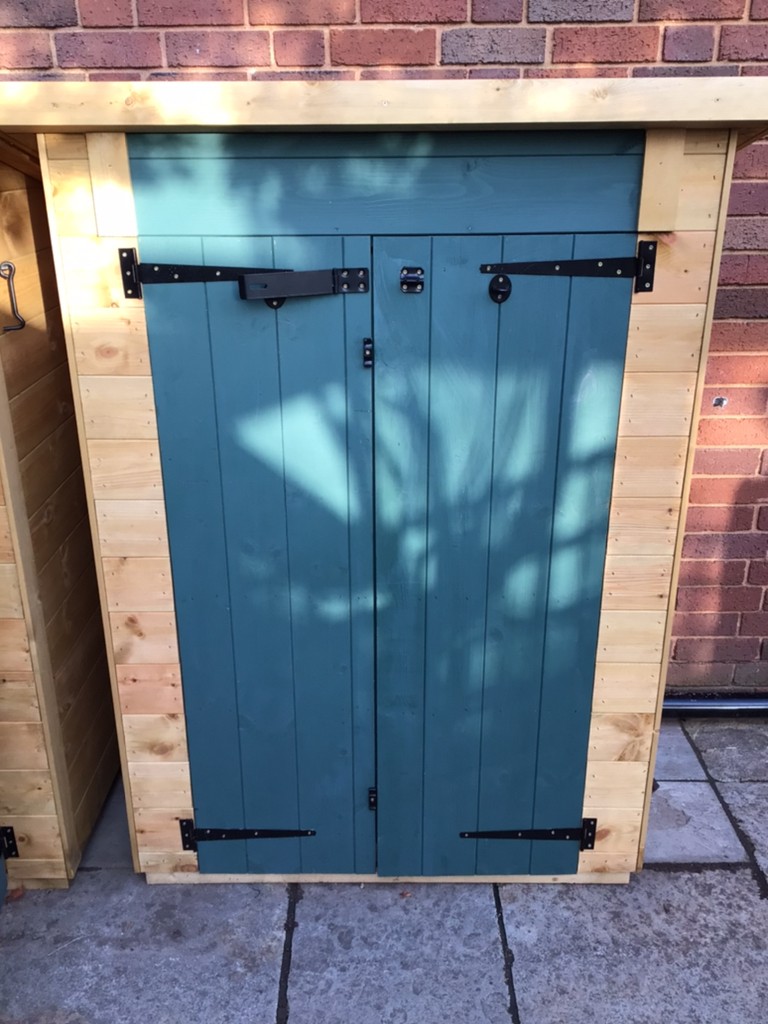 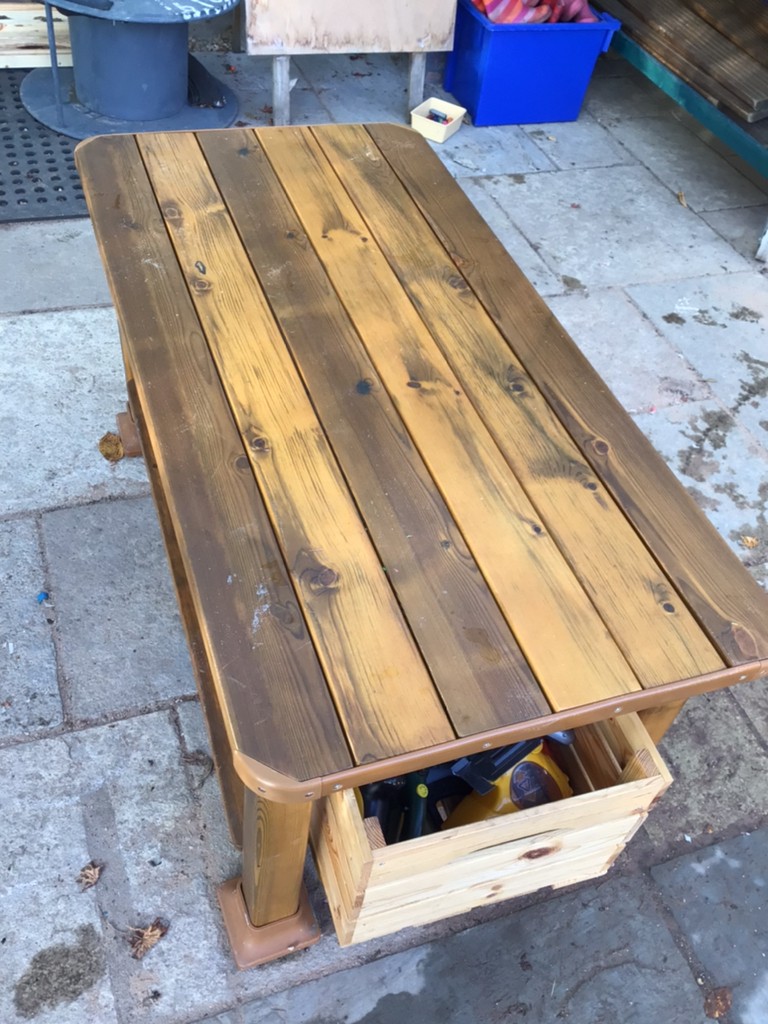 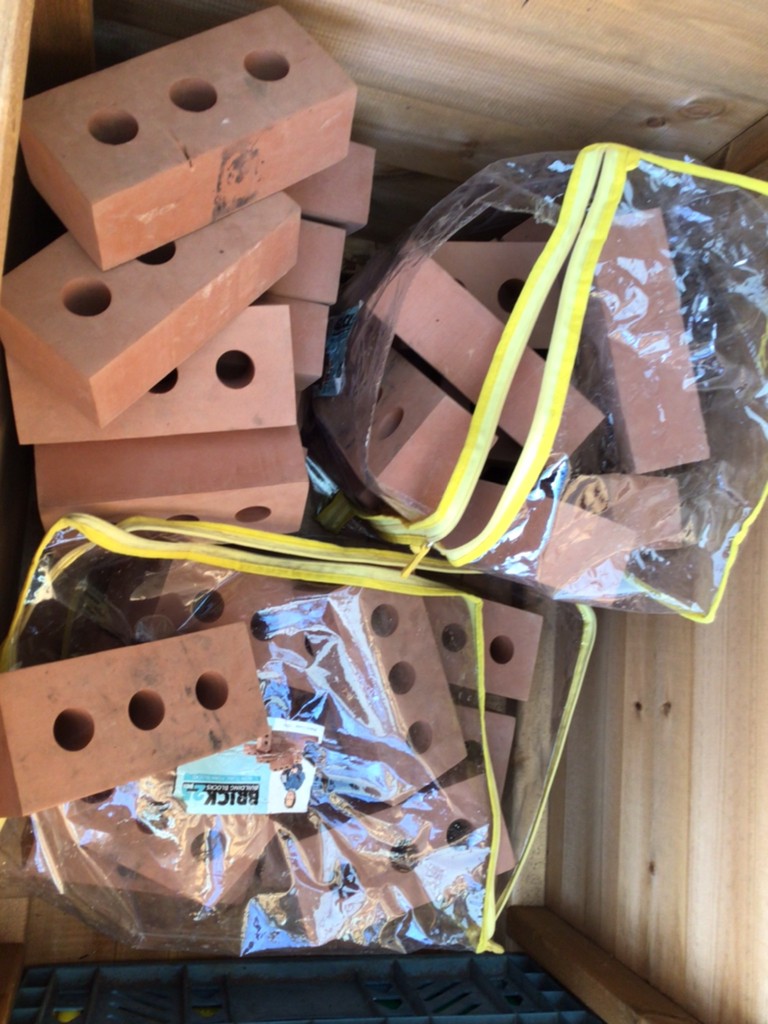 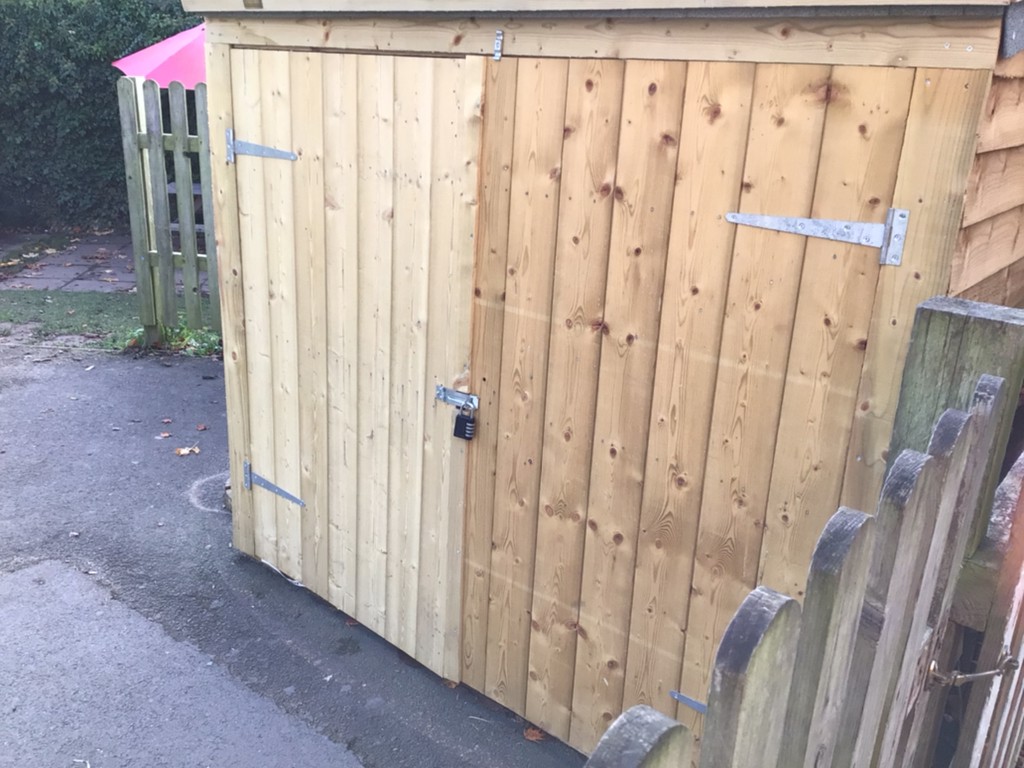 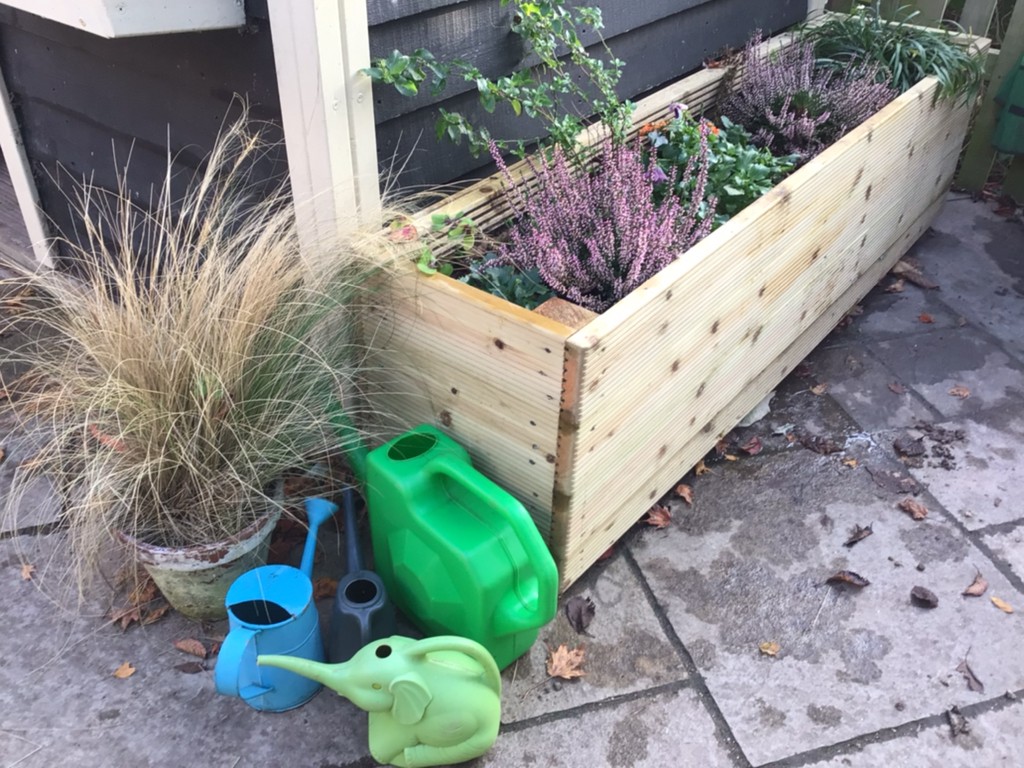 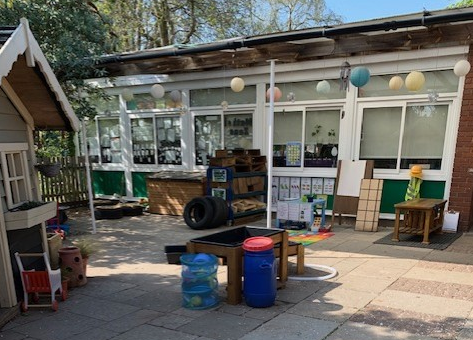 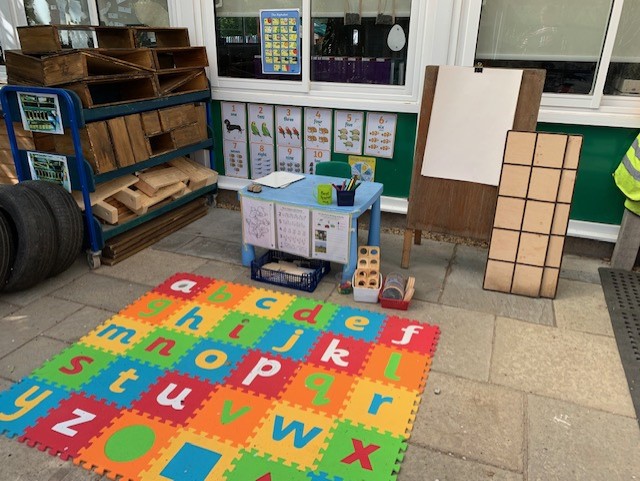 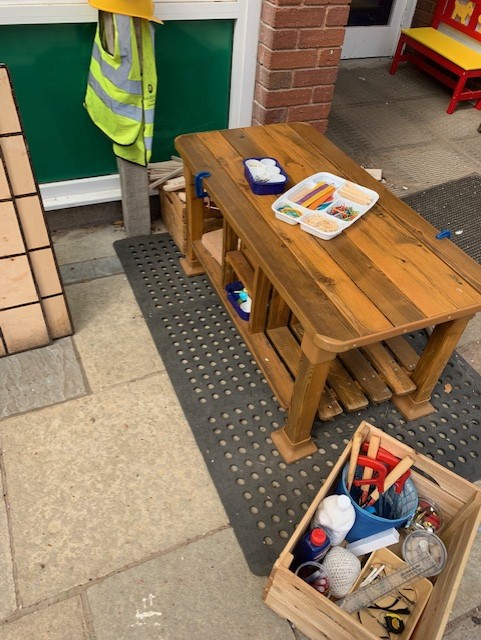 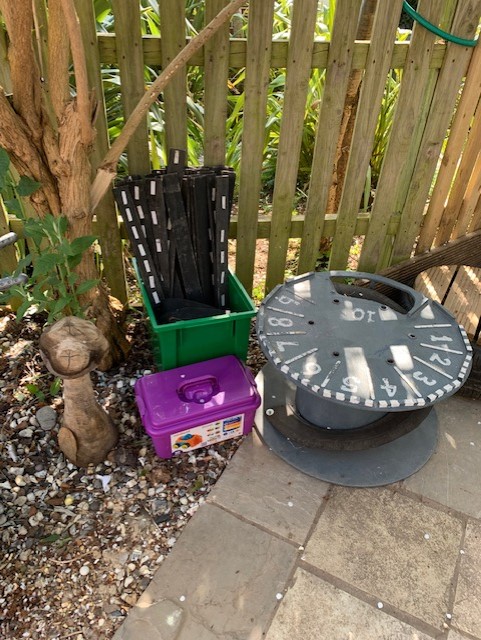 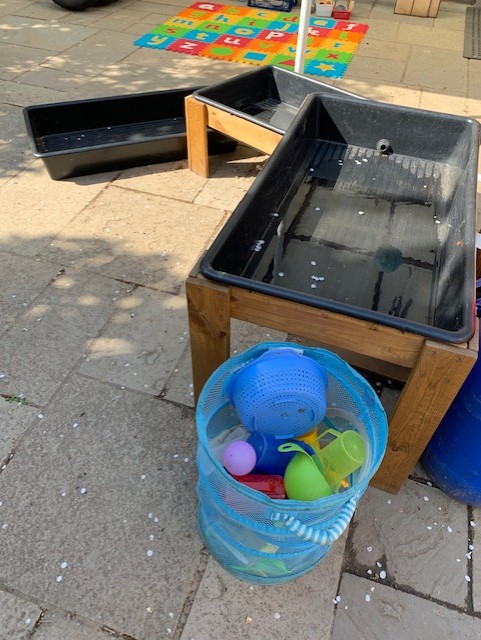 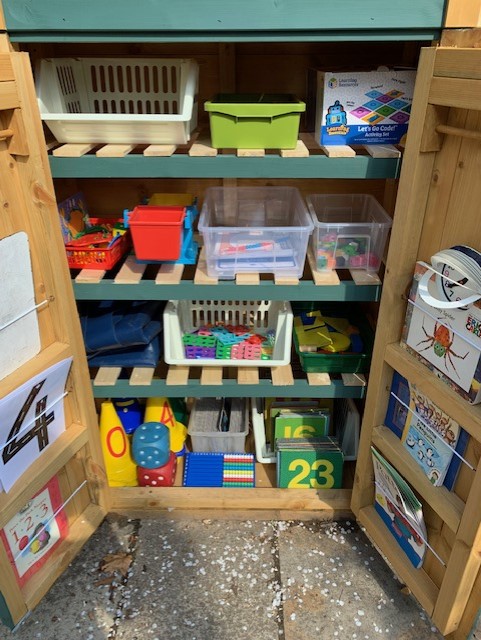 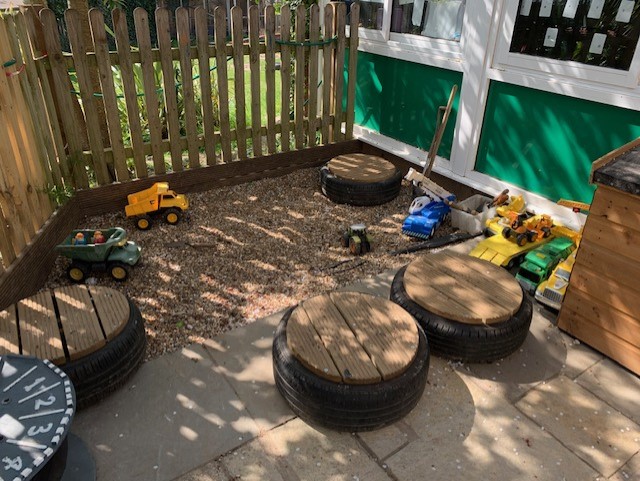 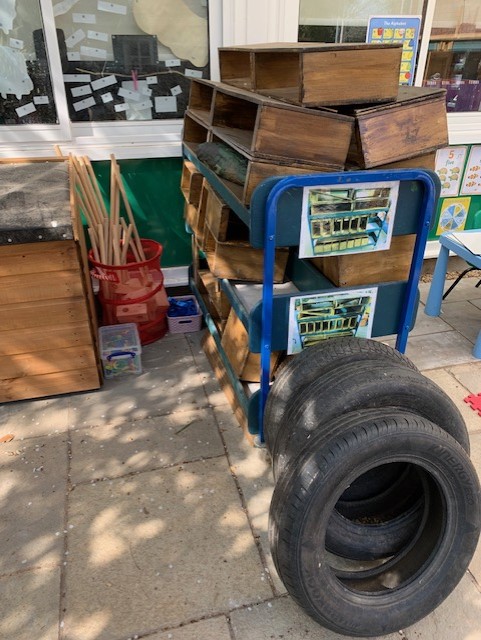 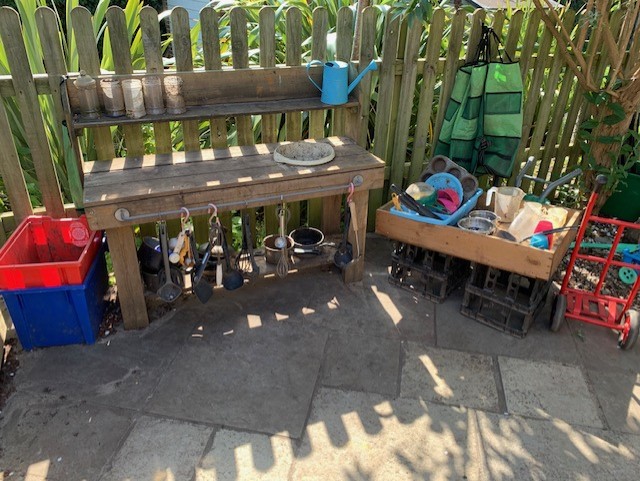 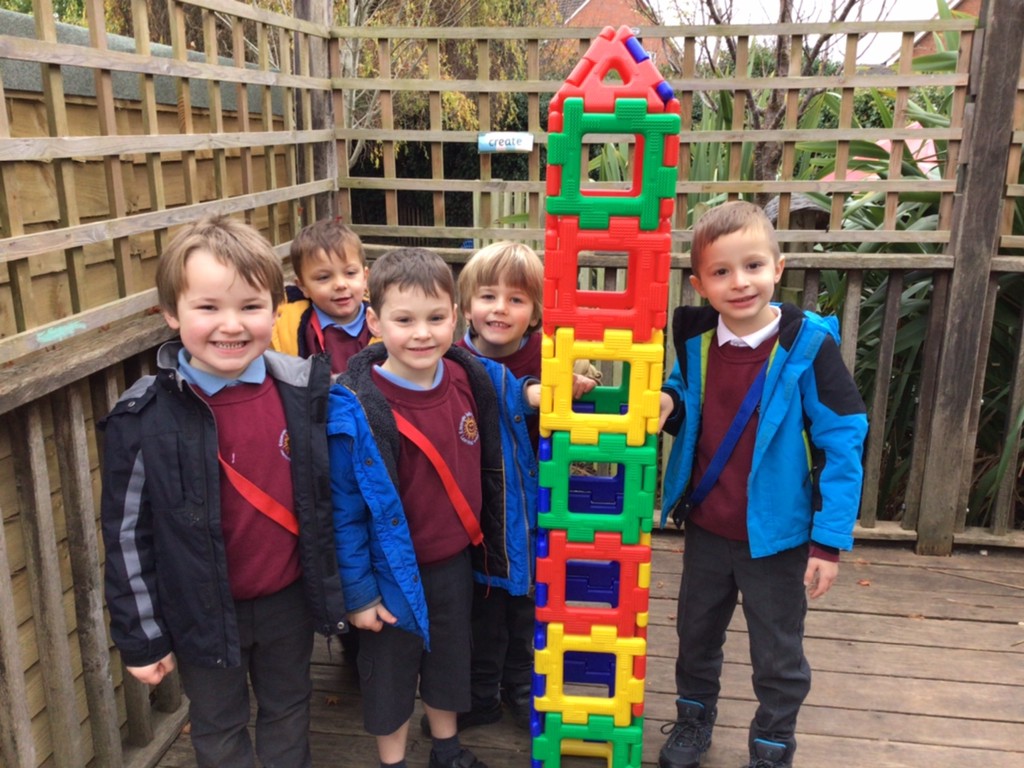 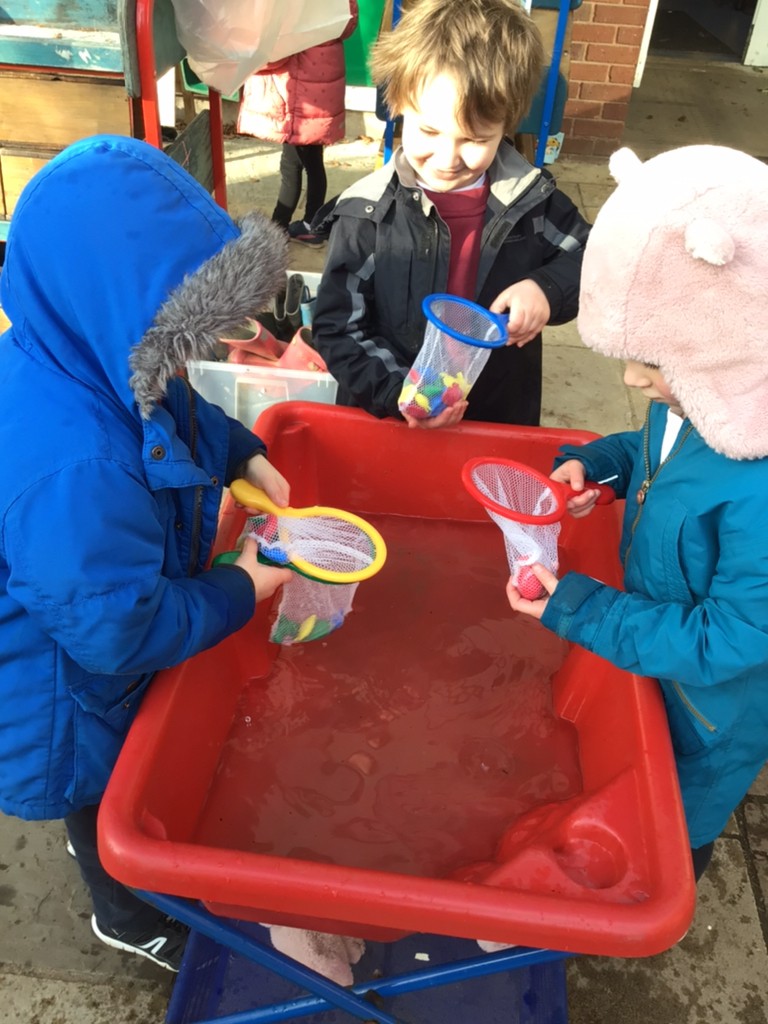 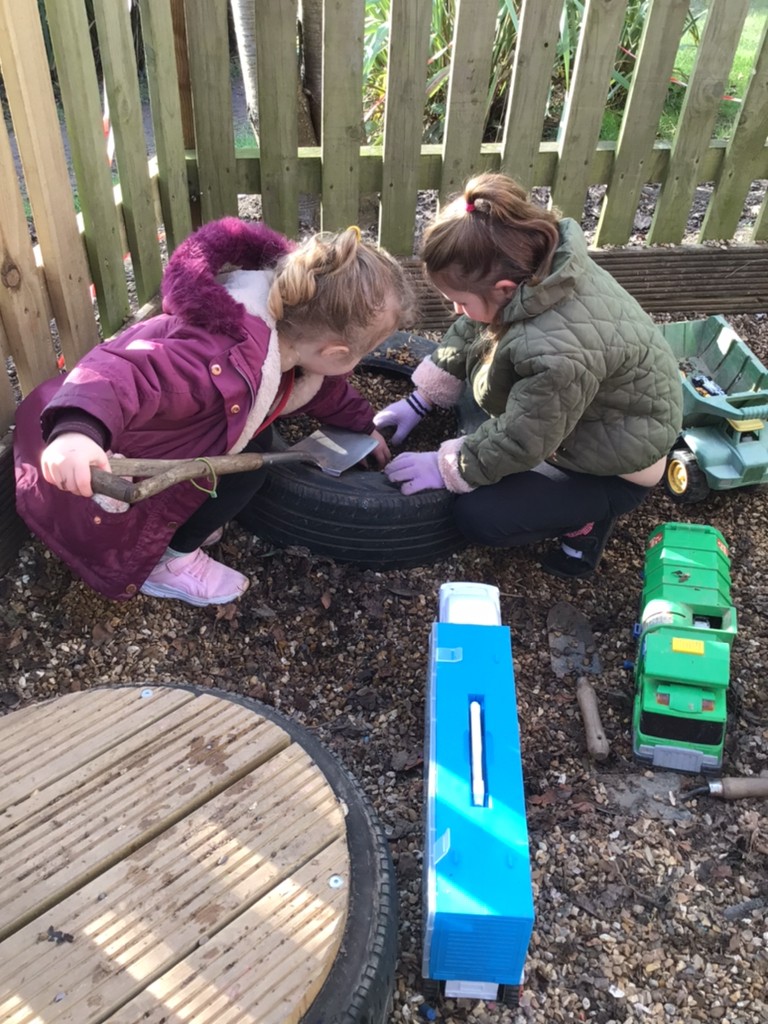 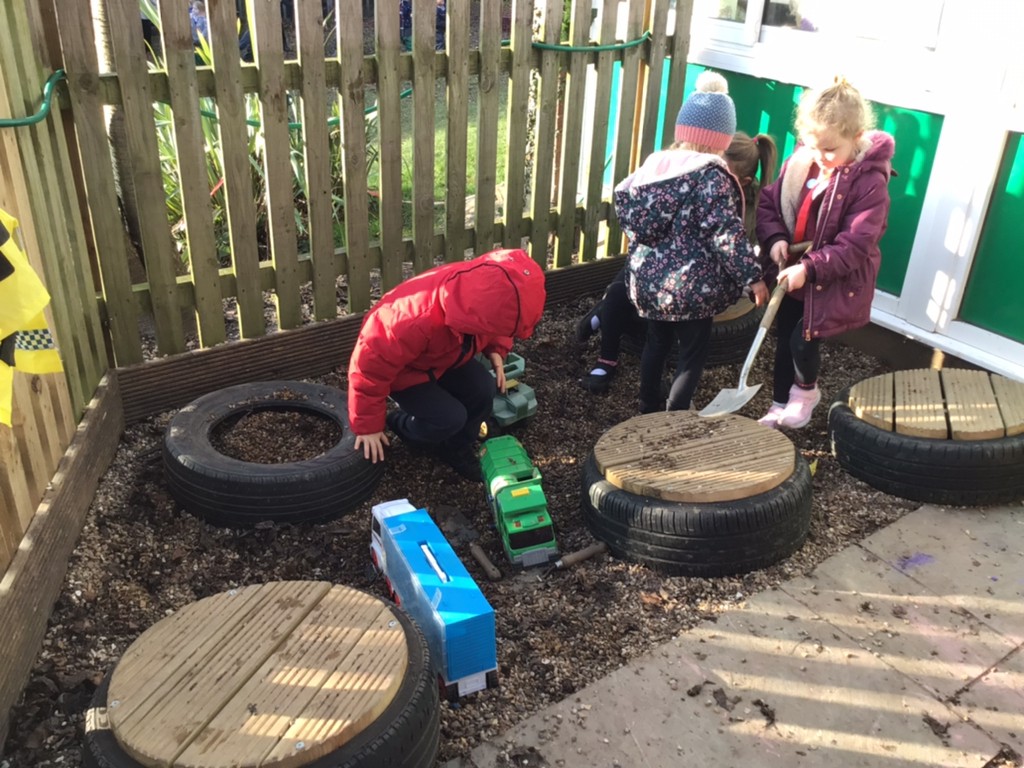 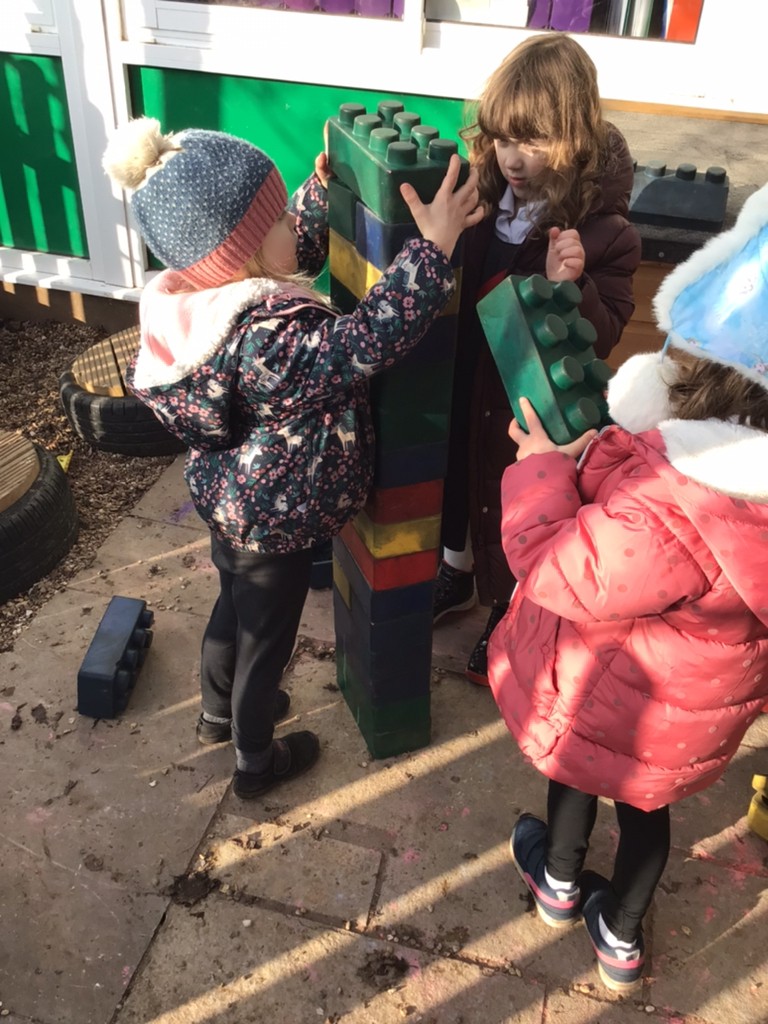 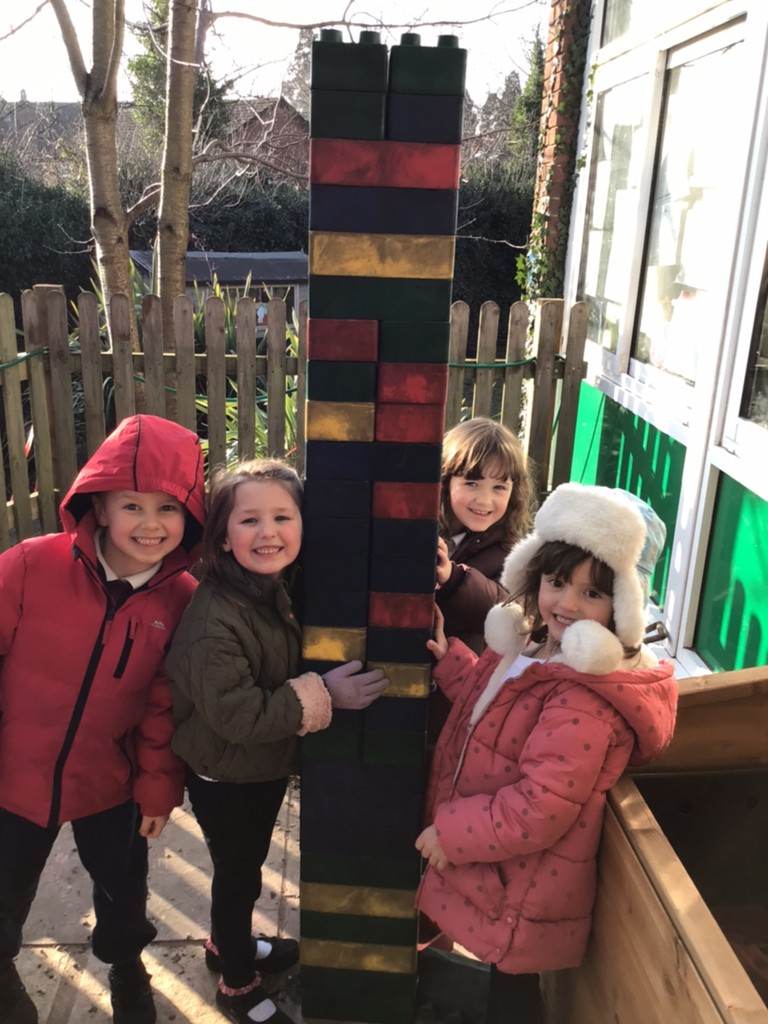 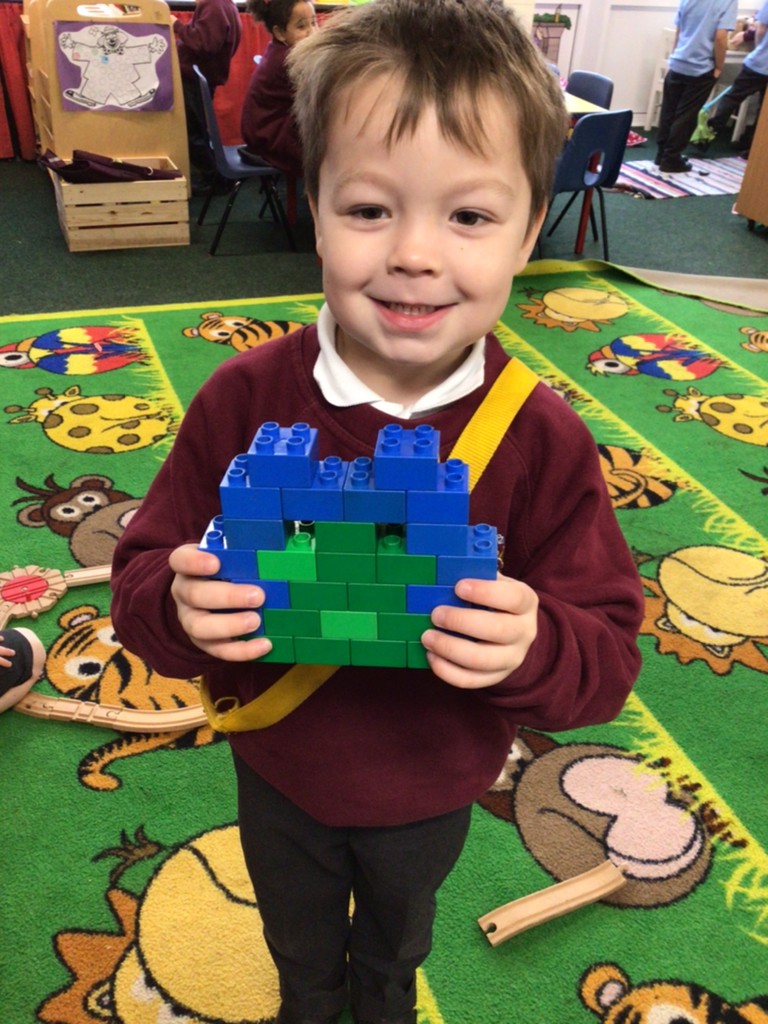 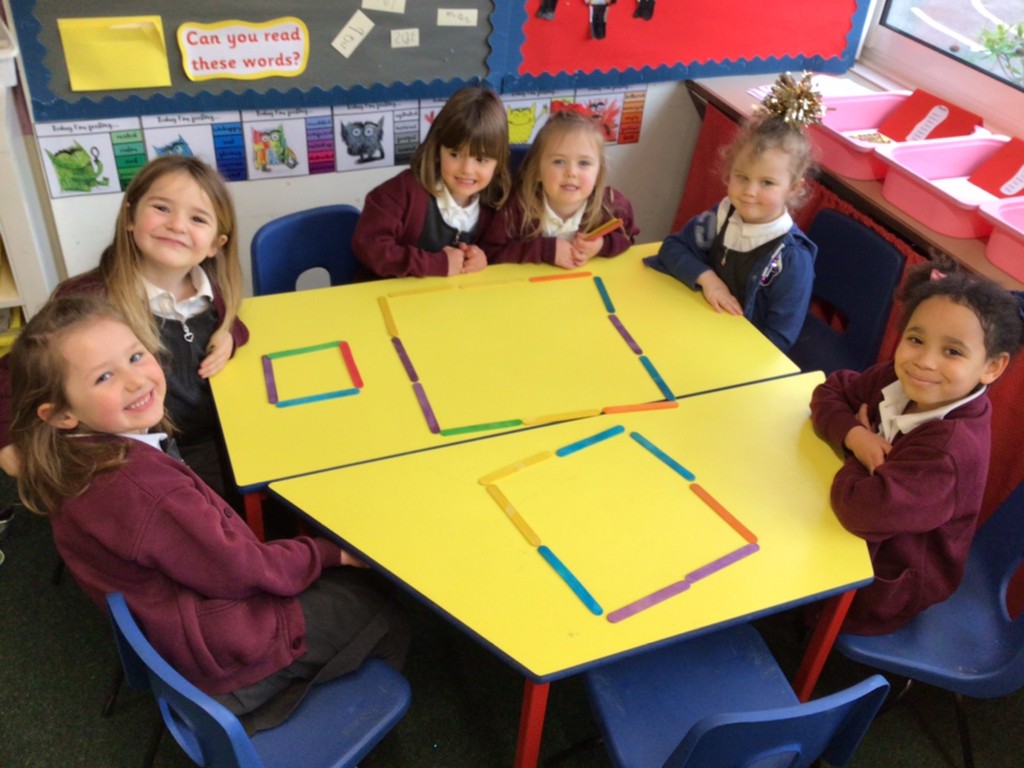 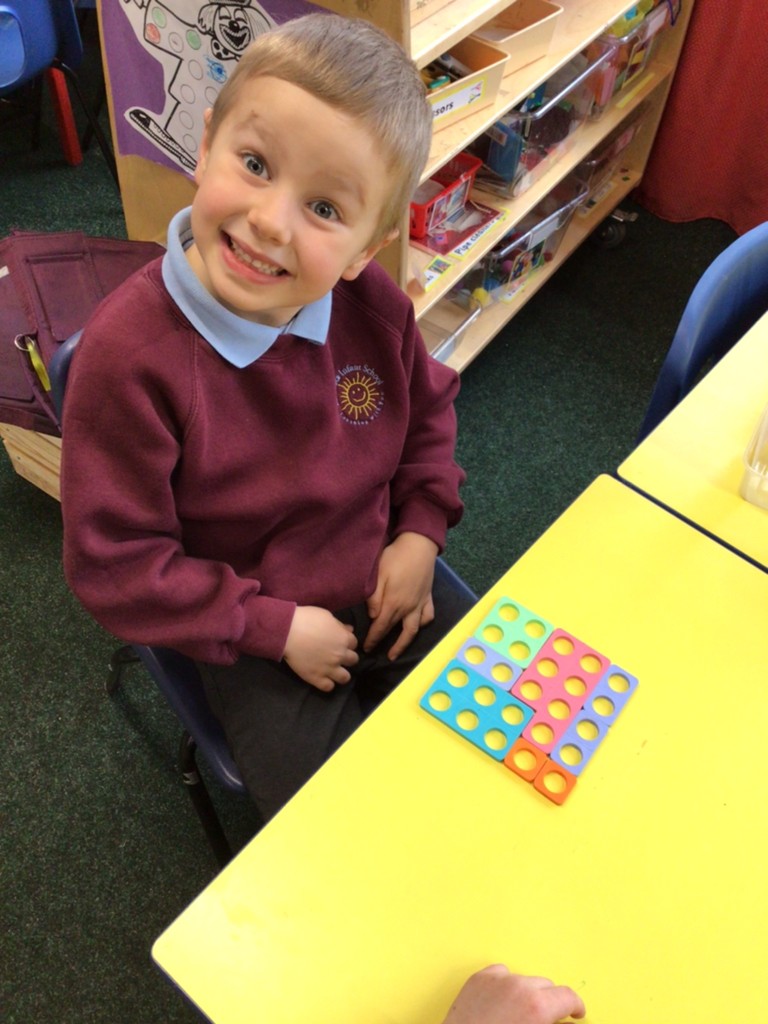 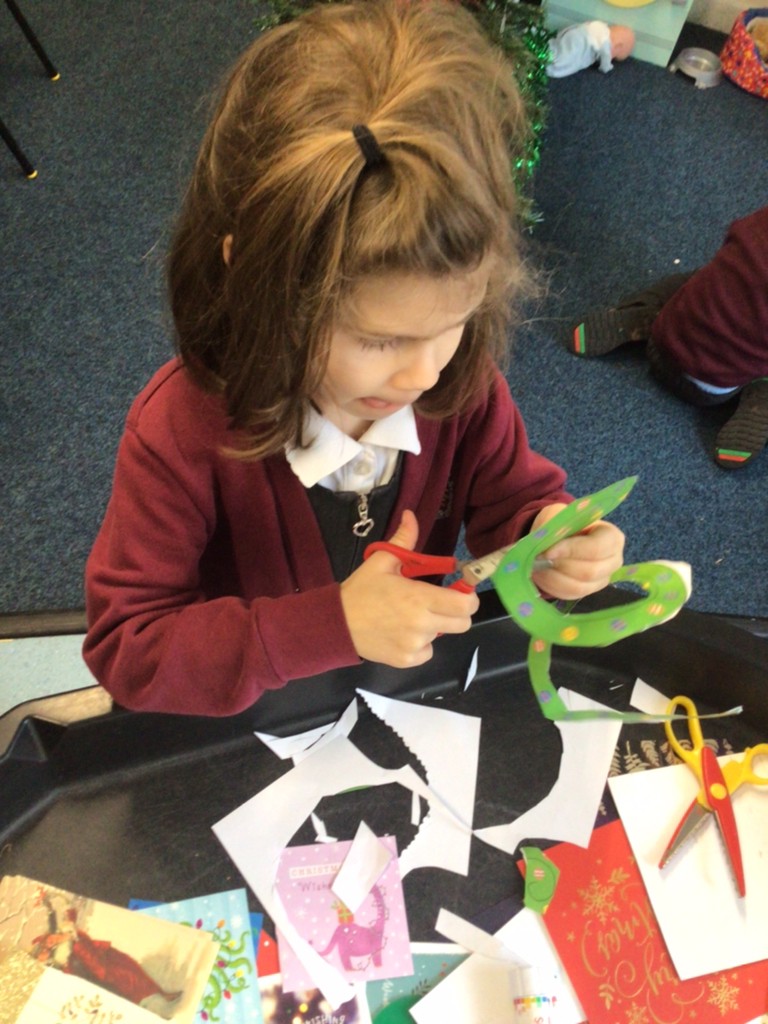 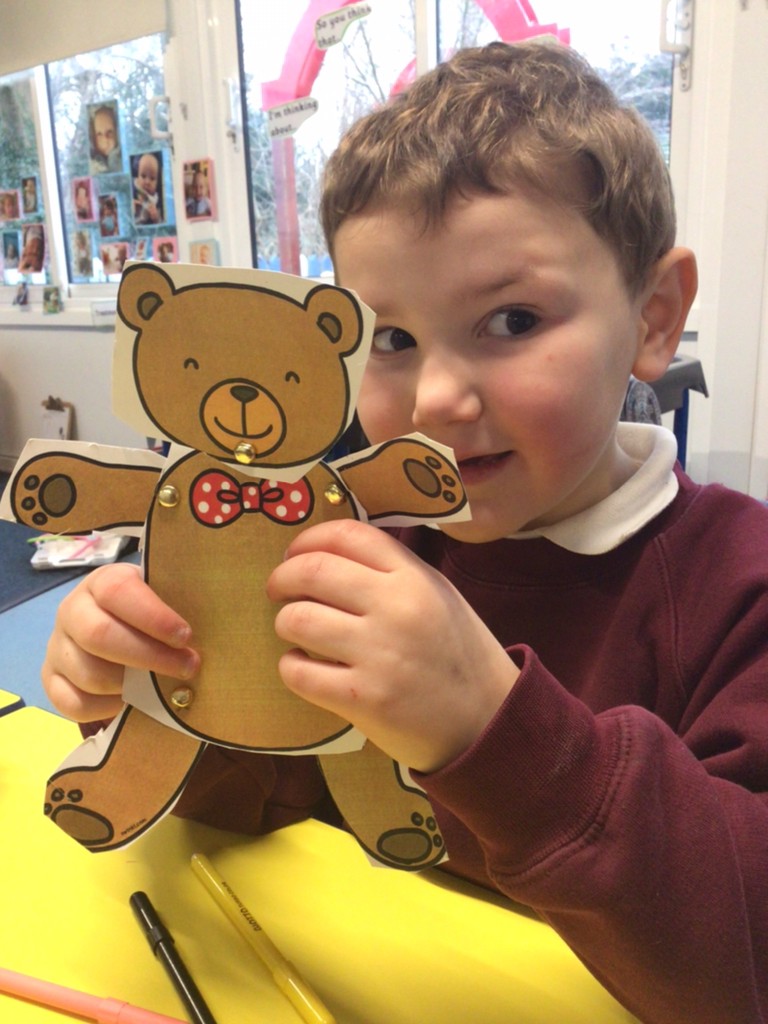 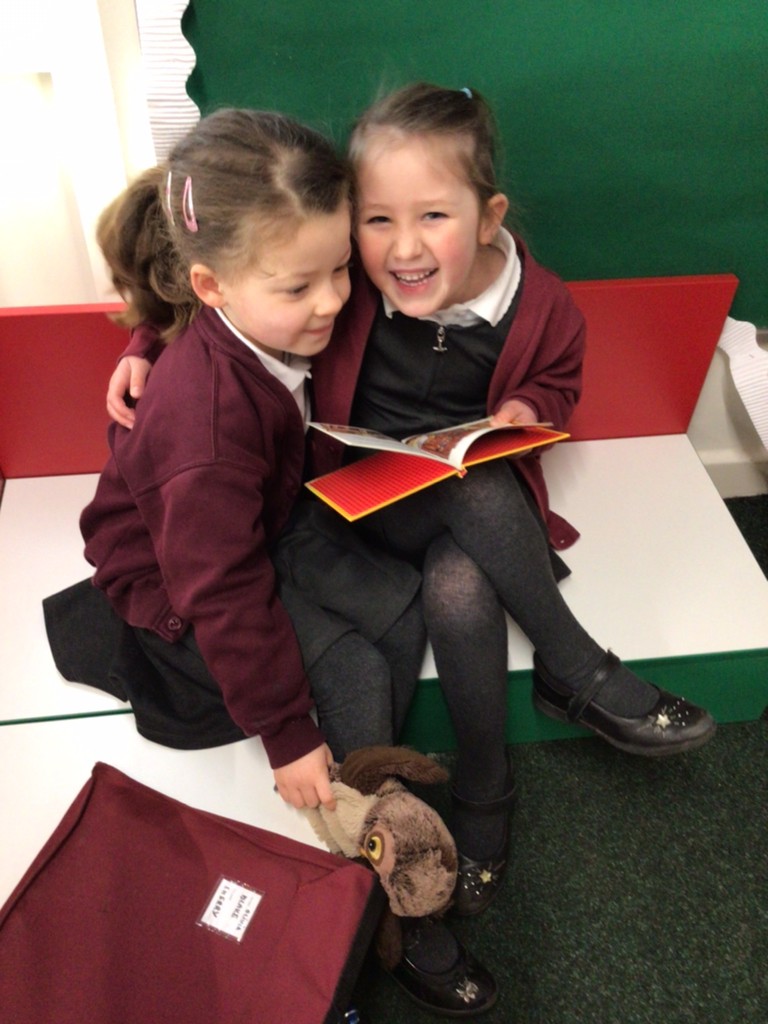 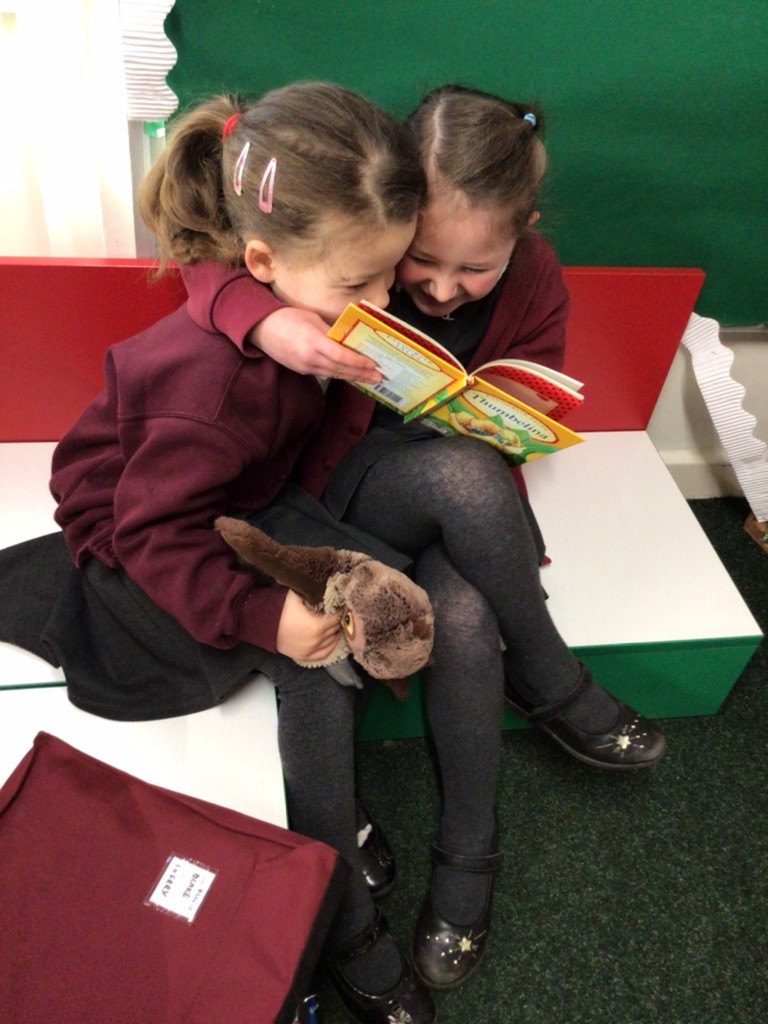 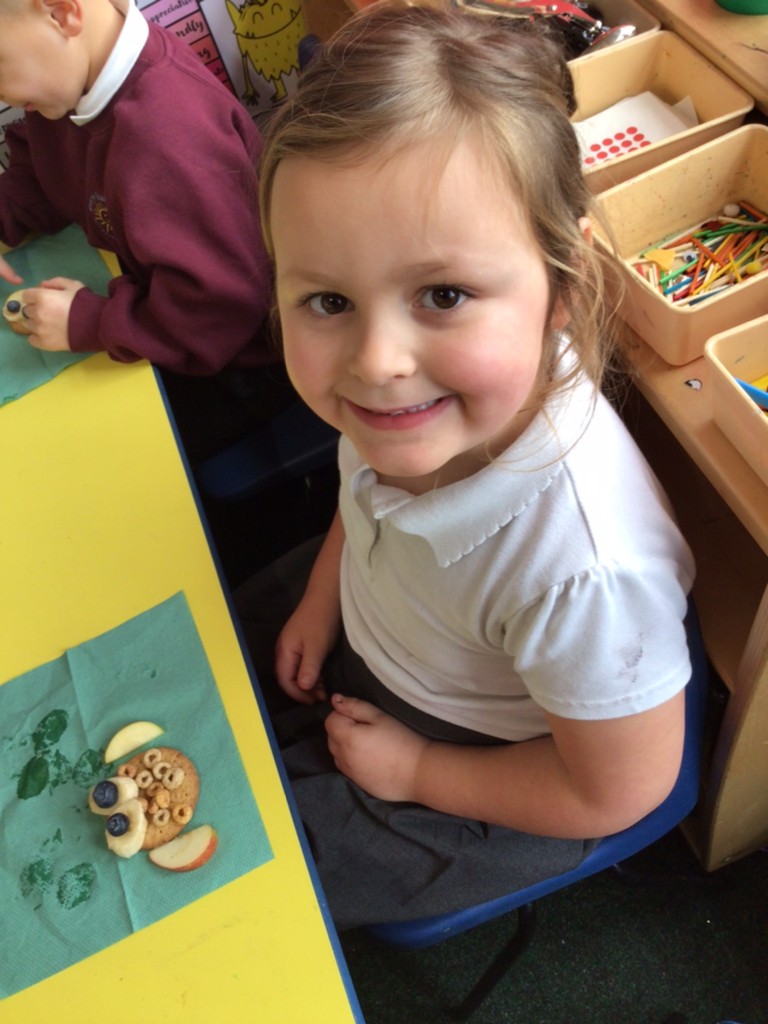 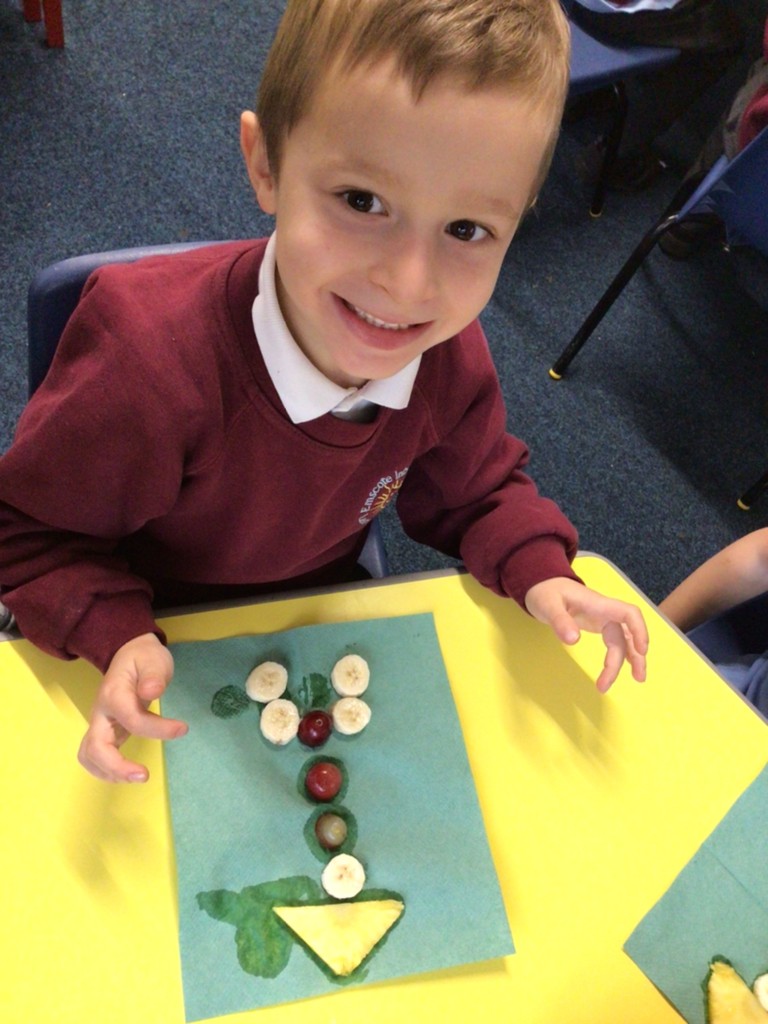 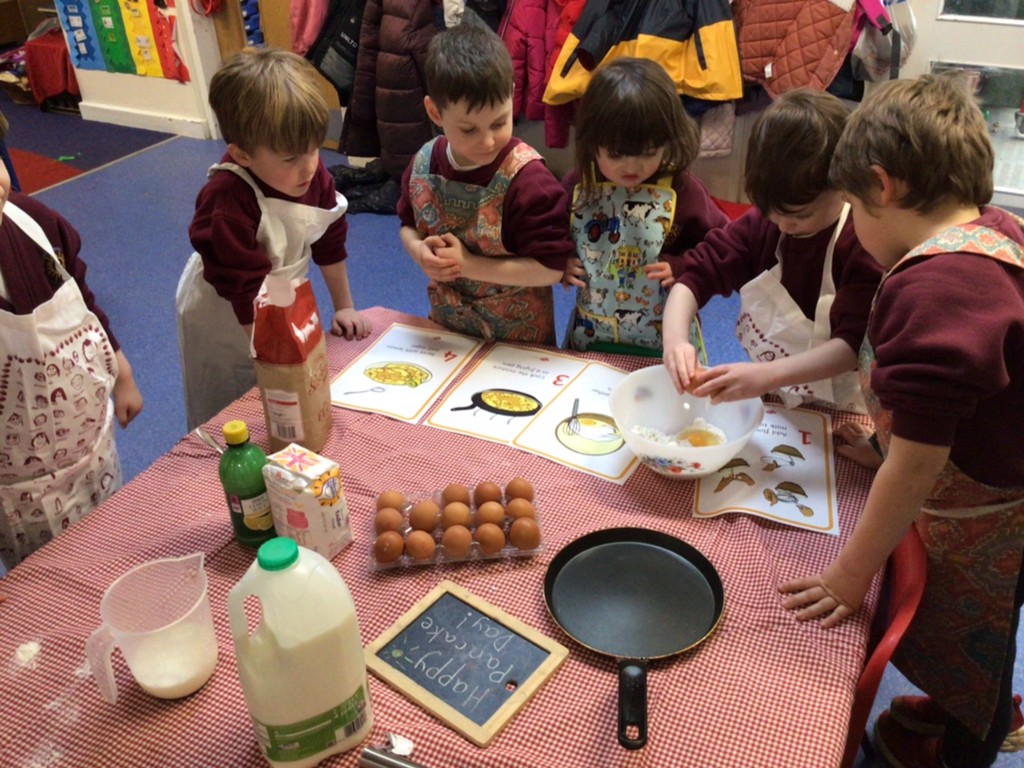 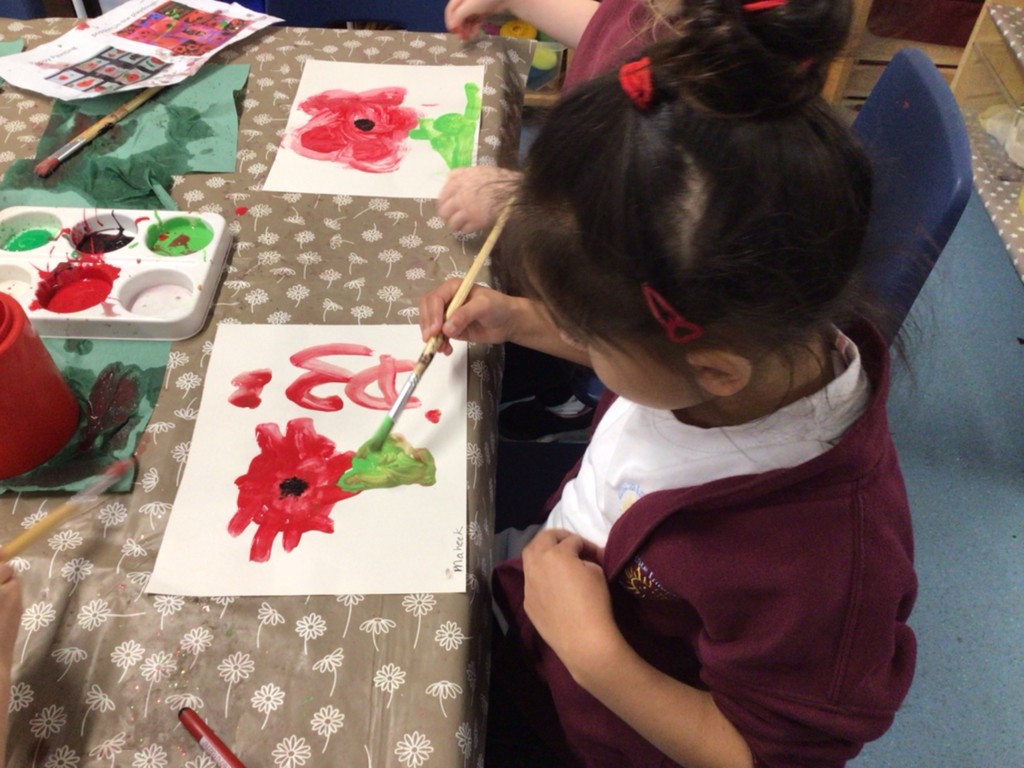 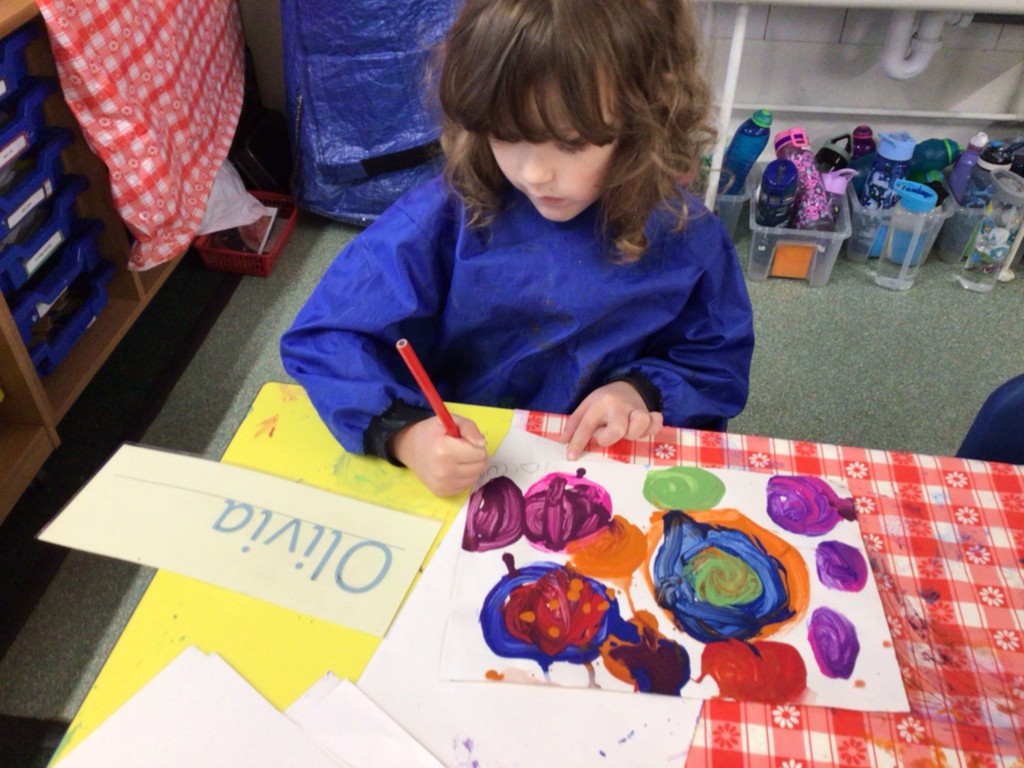 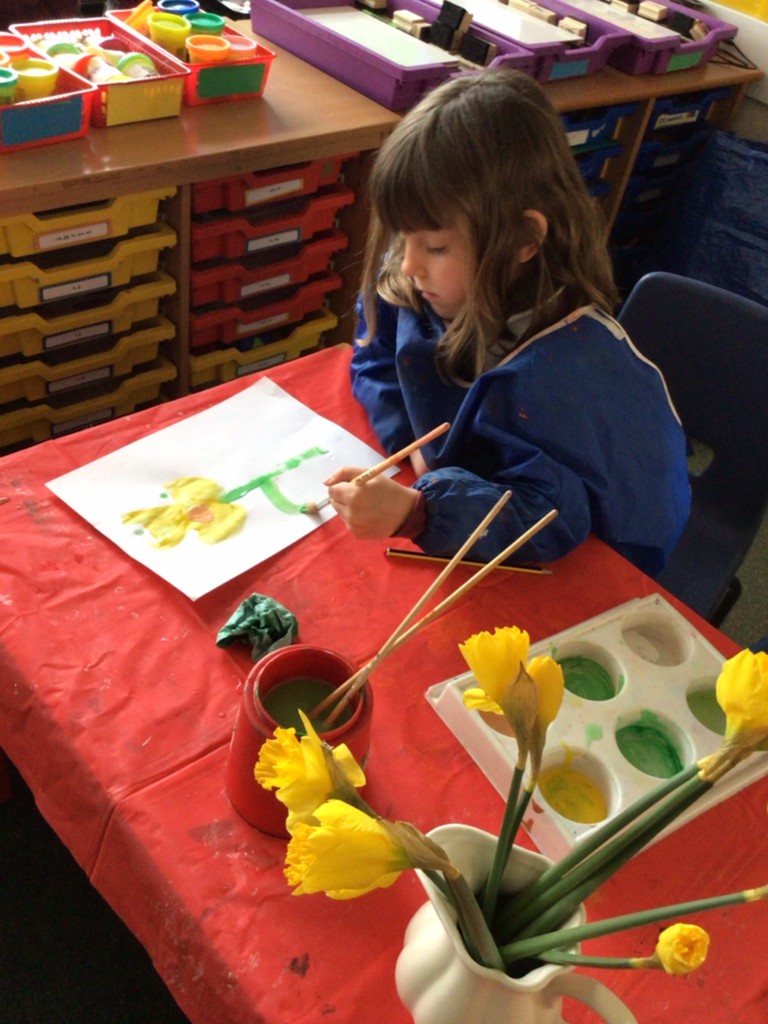 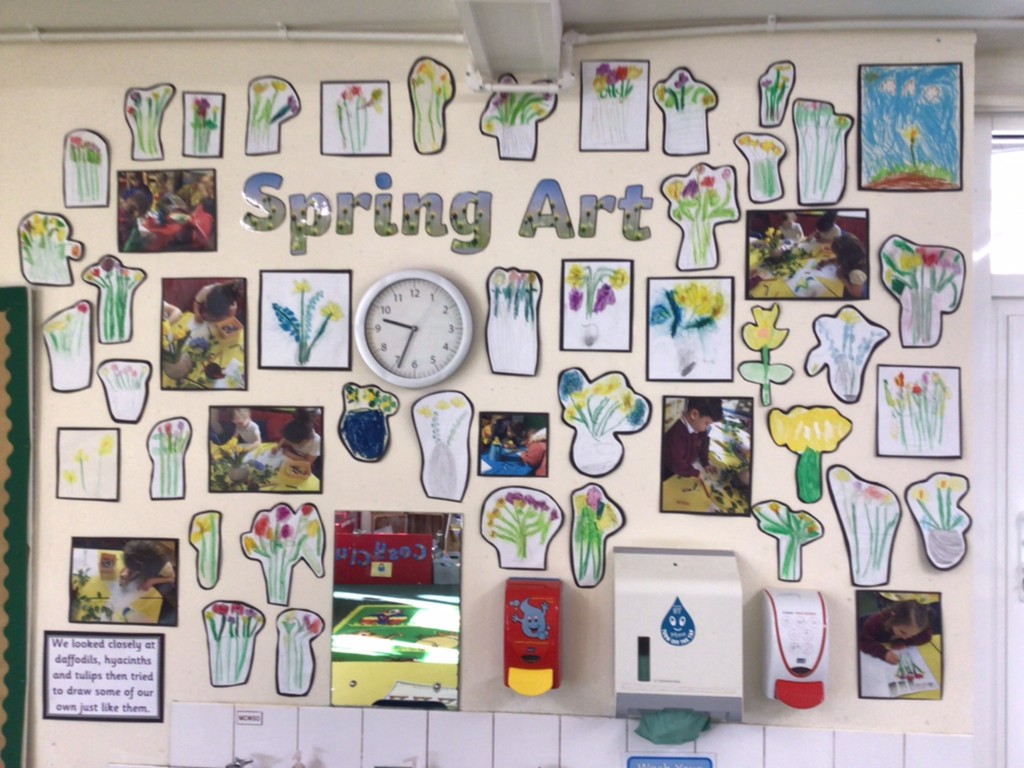 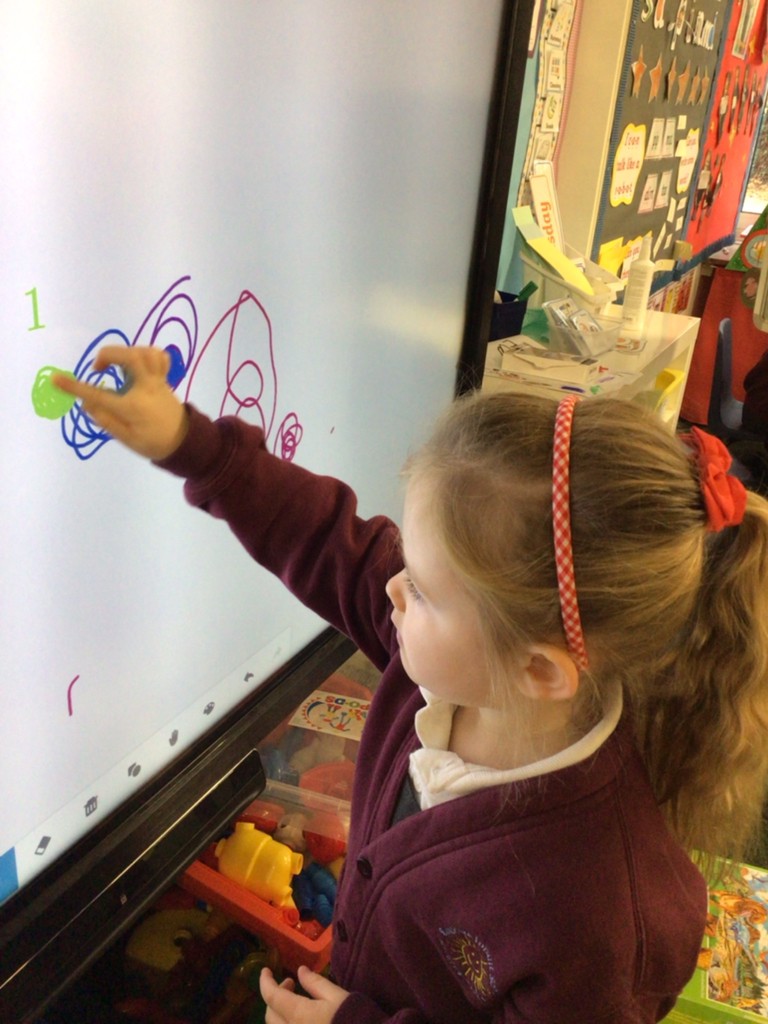 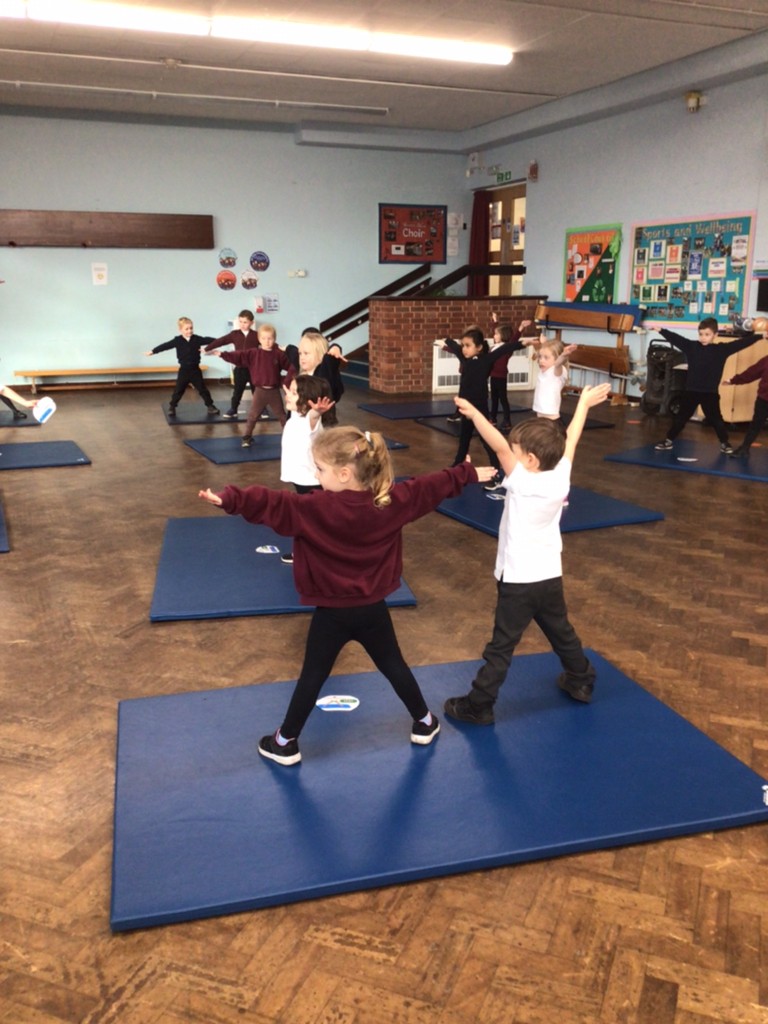 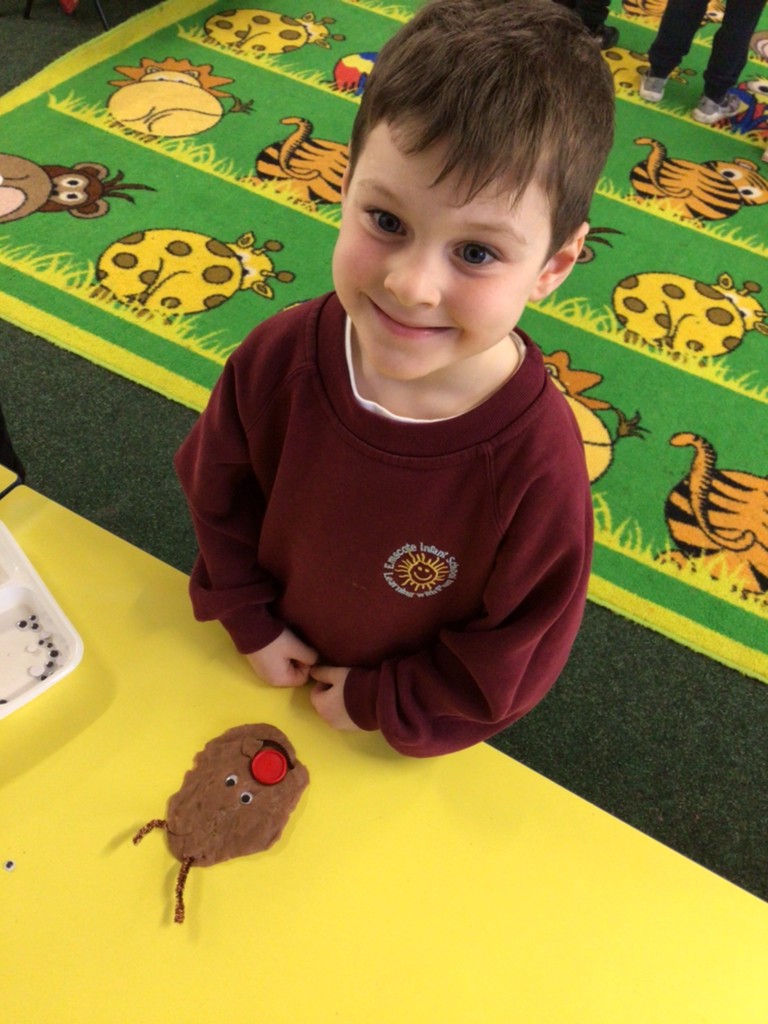 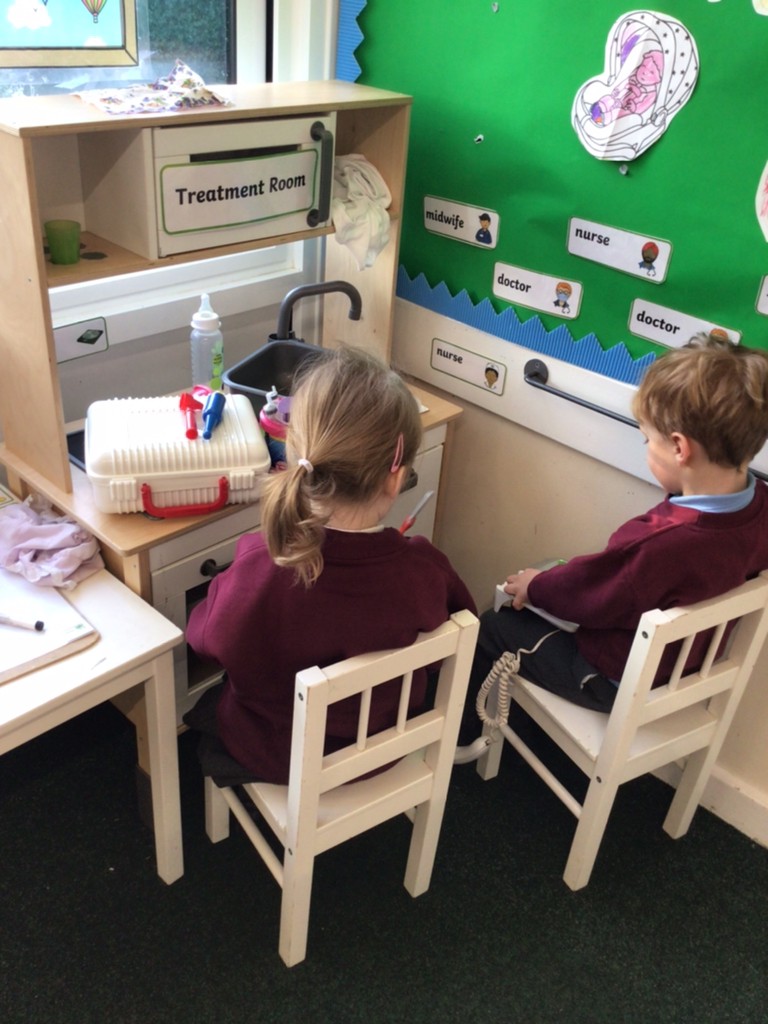 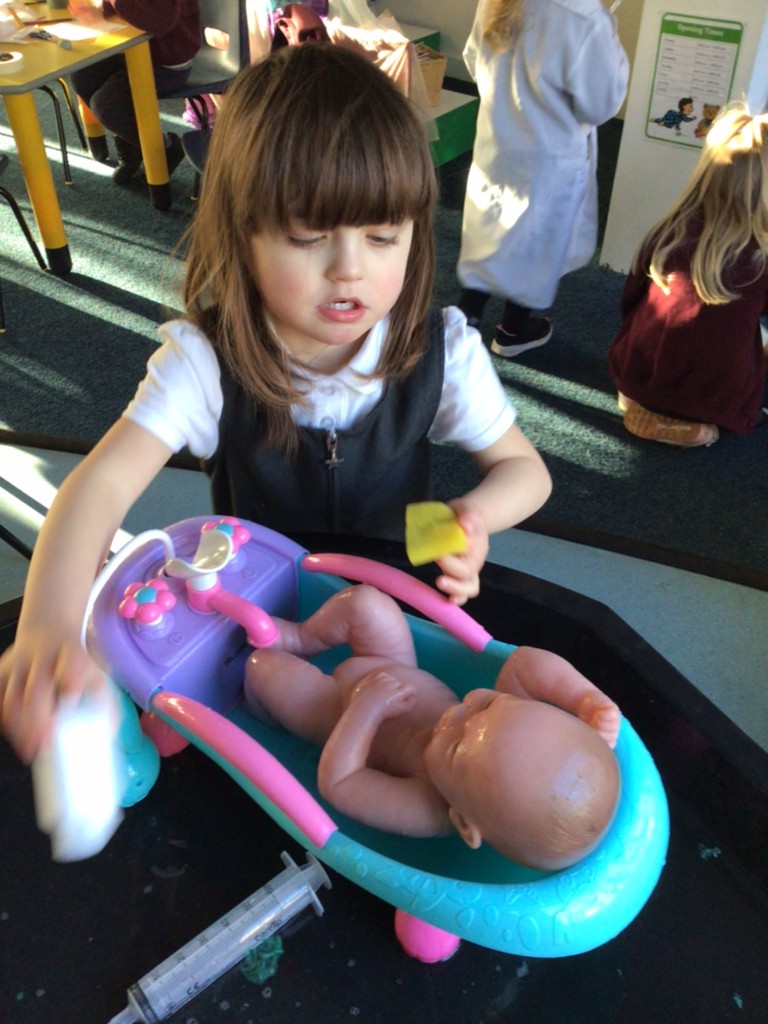 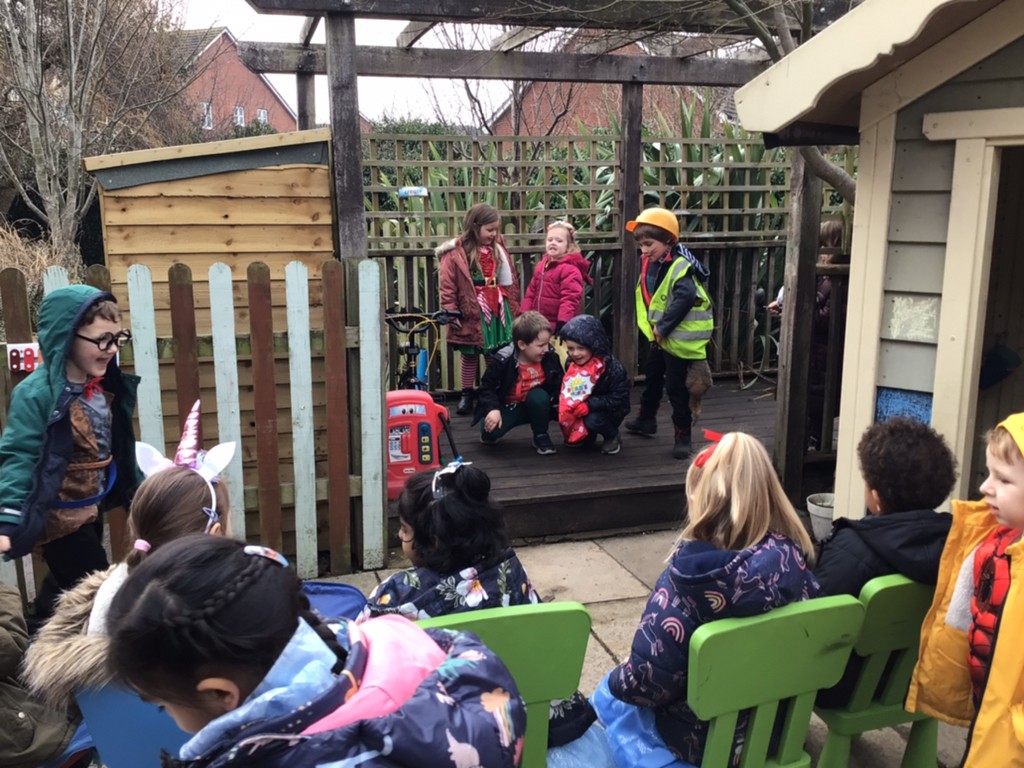 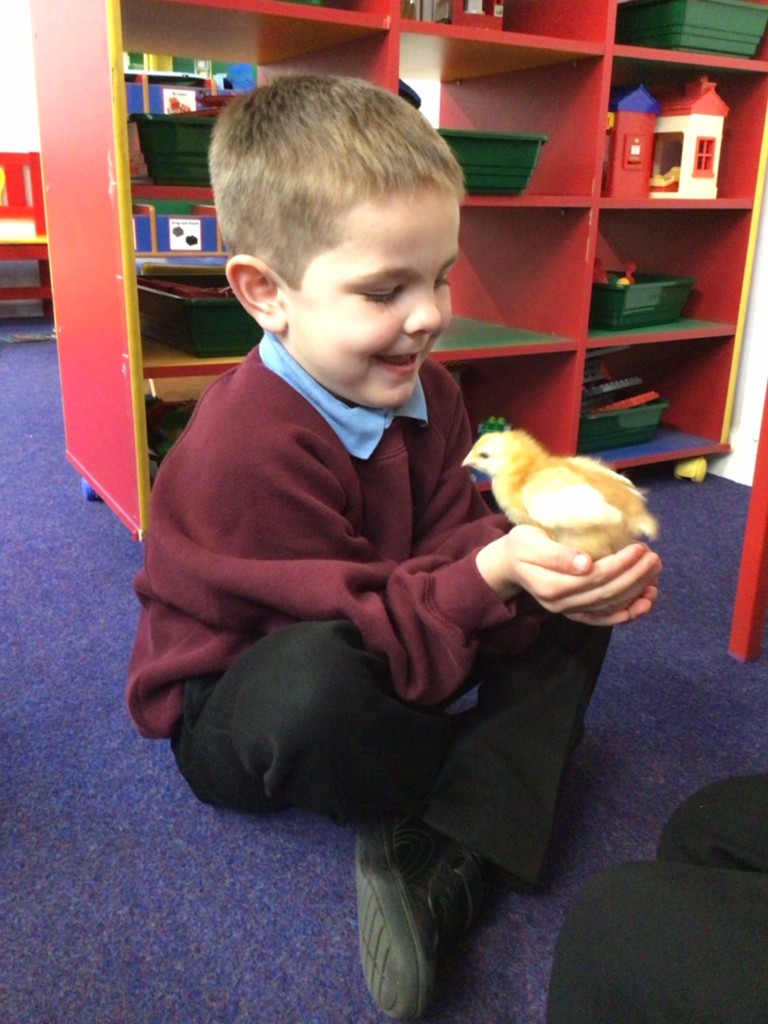 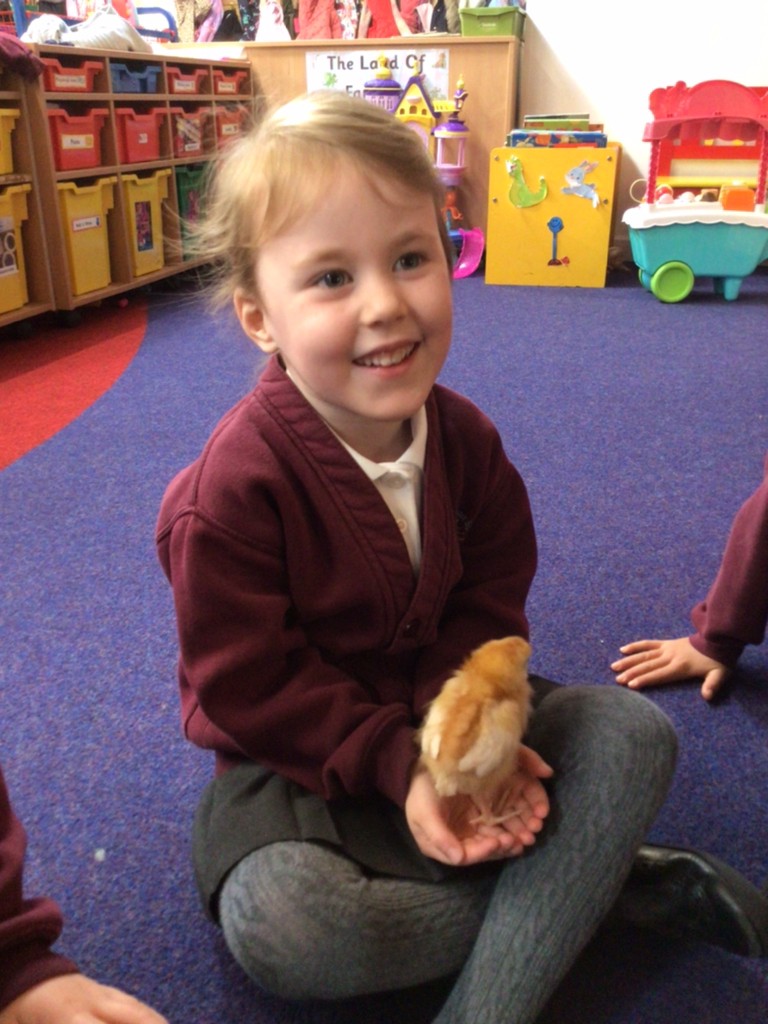 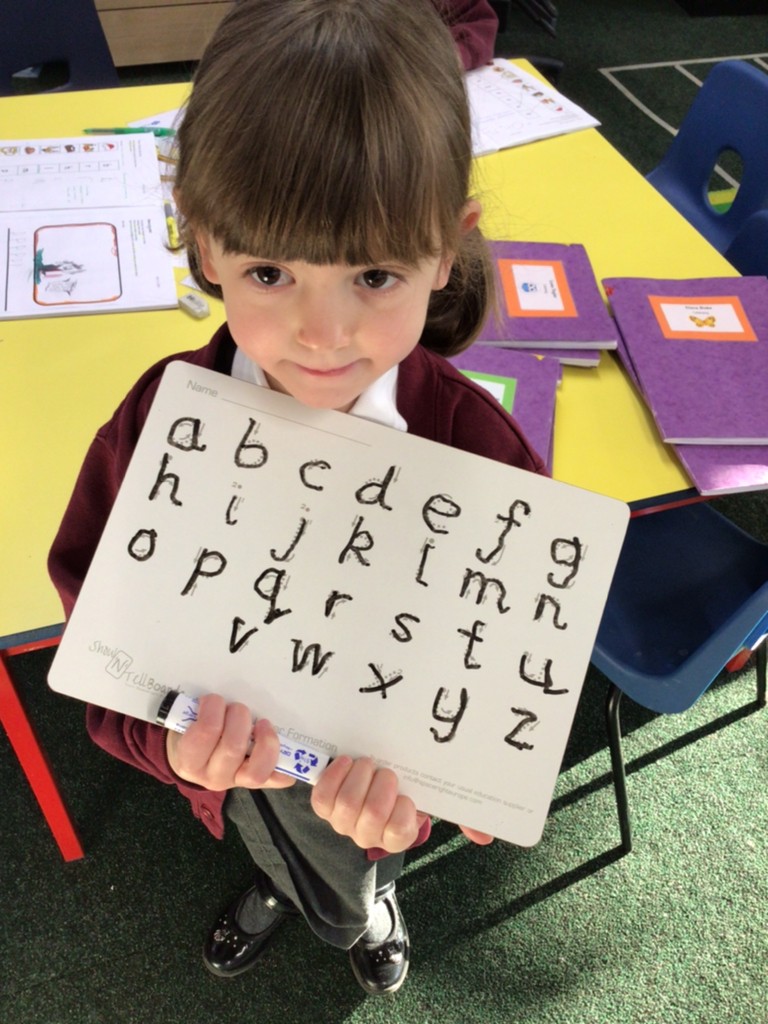 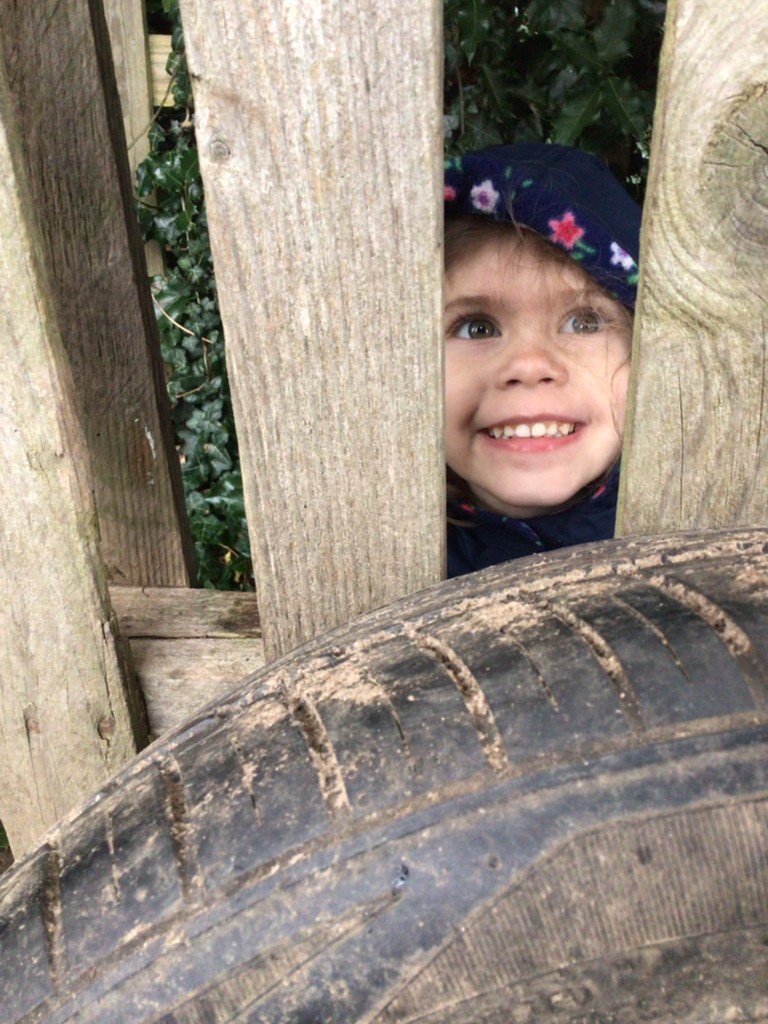 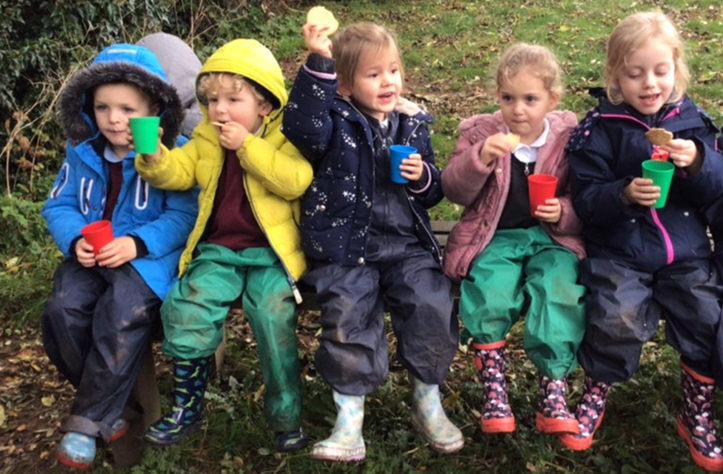 We have a lot of fun at school!